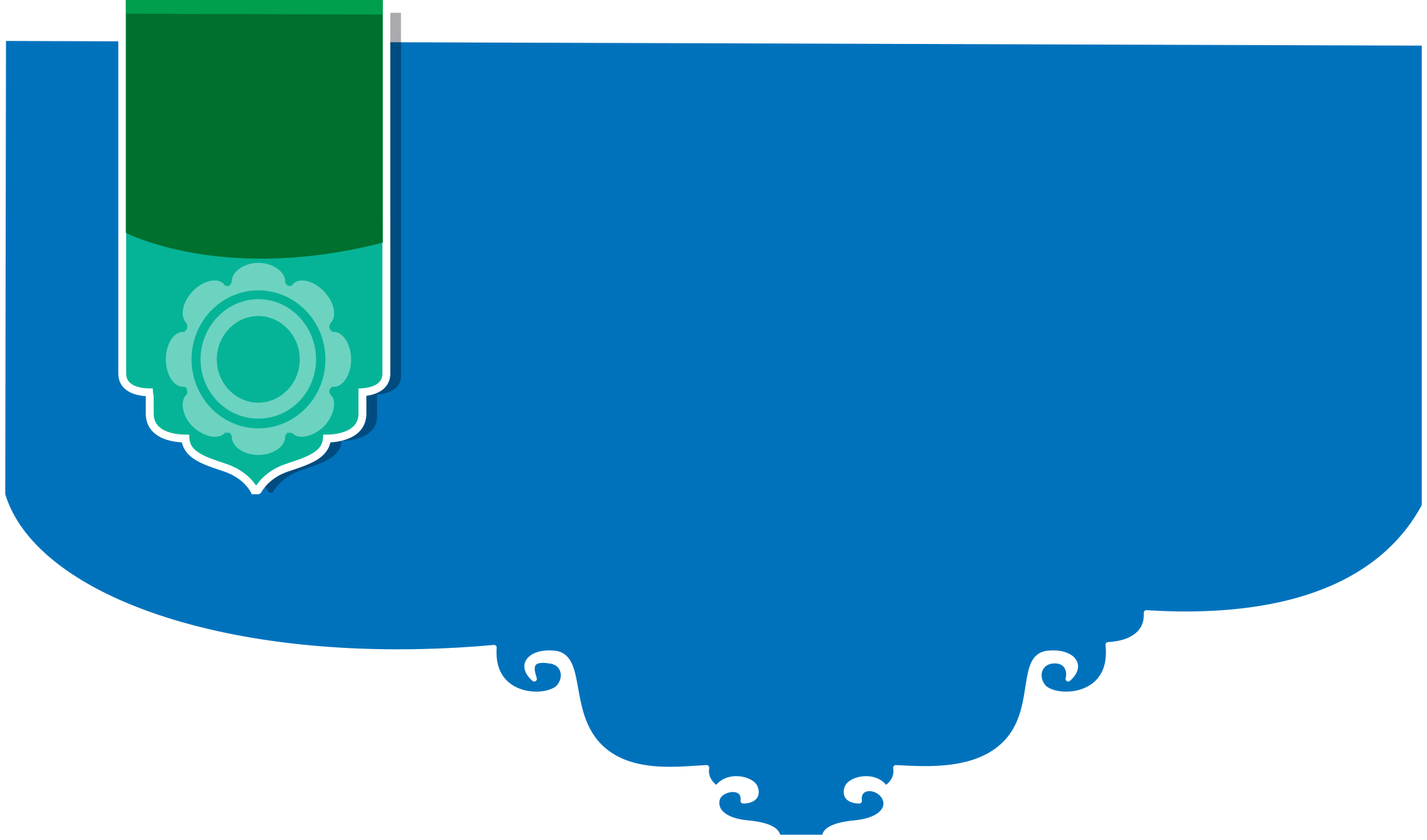 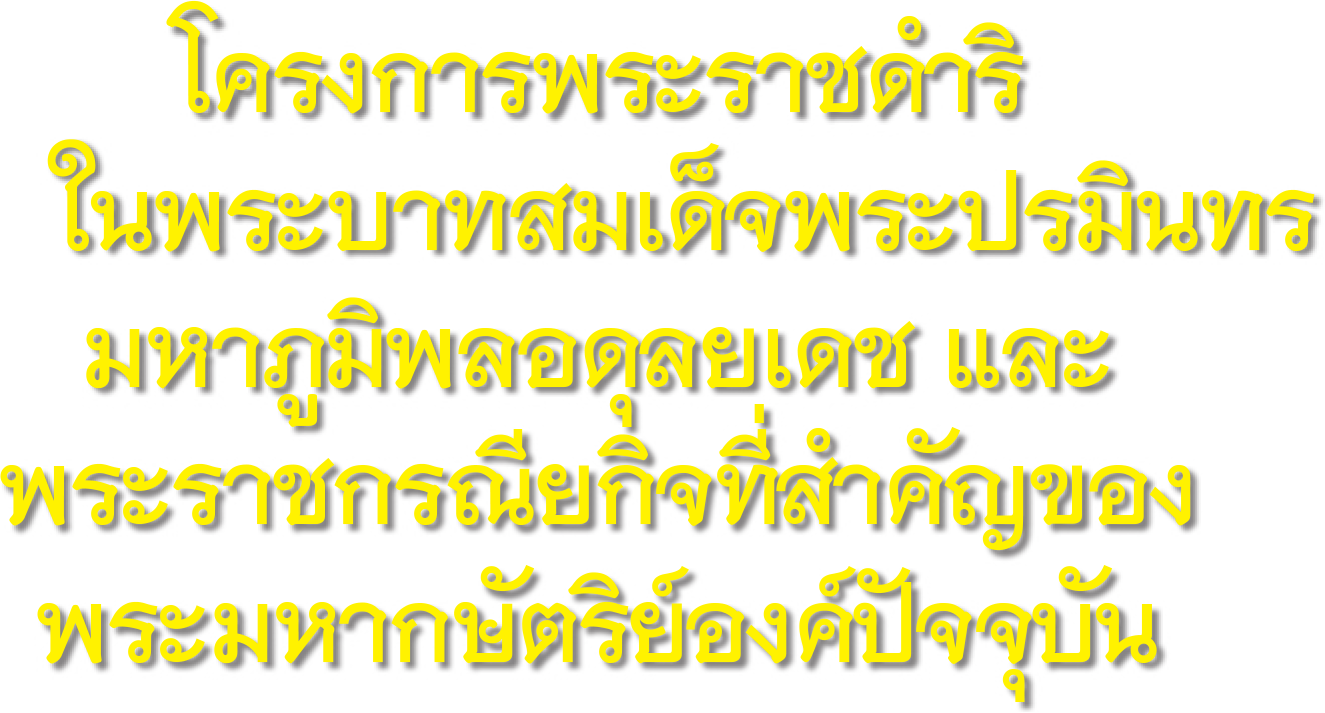 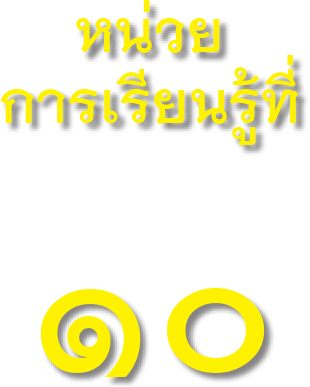 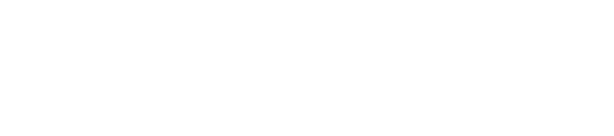 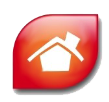 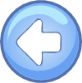 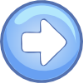 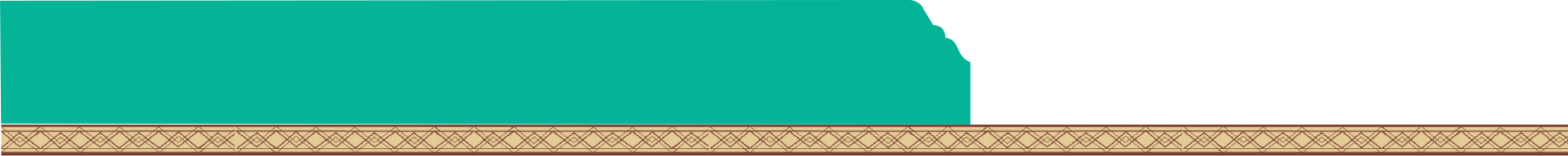 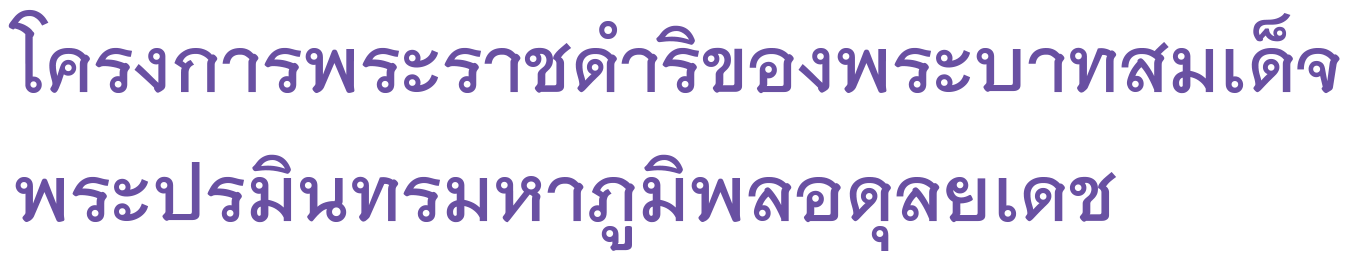 พระบาทสมเด็จพระปรมินทรมหาภูมิพลอดุลยเดชมีพระบรมราชาธิบายในเรื่องนี้ว่า “โครงการพระราชดำริ เป็นเพียงเพิ่มหรือให้ อย่างว่า ‘พระราชดำริ’ เป็นดำริความคิด หรือให้ความคิด แนวความคิดซึ่งไม่ได้สงวนลิขสิทธิ์ คือ เป็นทรัพย์สินทางปัญญา แต่ว่าไม่ได้สงวนลิขสิทธิ์”
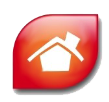 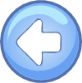 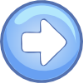 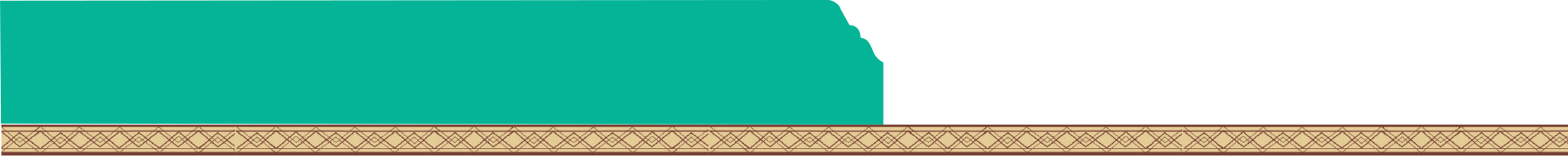 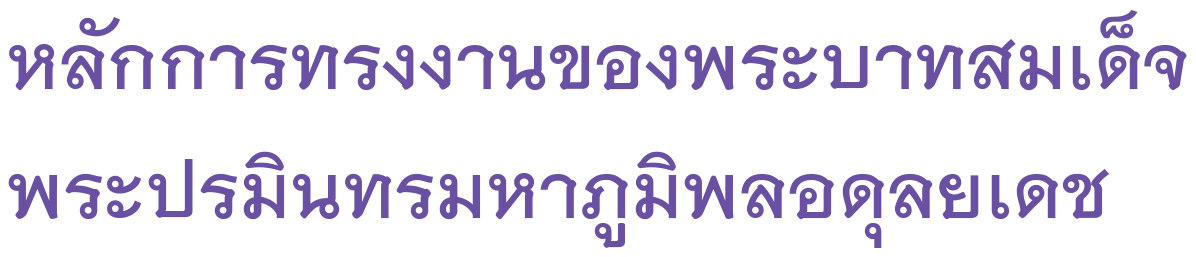 หลักการทรงงาน ๙ ประการที่พระบาทสมเด็จพระปรมินทรมหาภูมิพลอดุลยเดชทรงใช้ในการดำเนินโครงการอันเนื่องมาจากพระราชดำริ
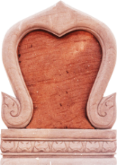 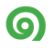 หลักการพอเพียงและพออยู่พอกิน
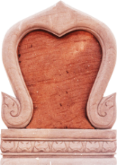 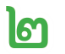 หลักการพึ่งตนเอง
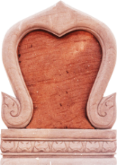 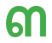 หลักการระเบิดจากข้างใน
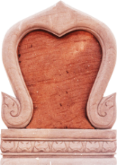 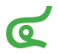 หลักค่อยเป็นค่อยไปตามลำดับขั้นตอน
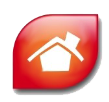 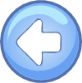 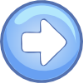 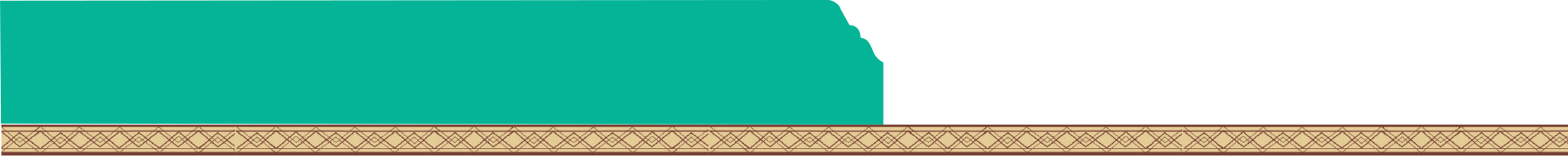 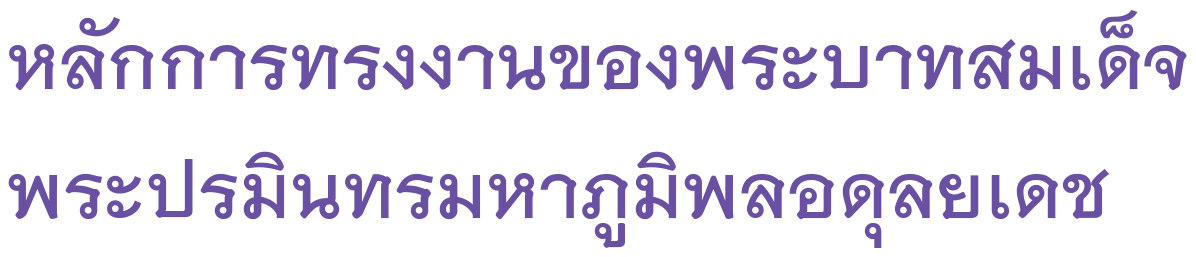 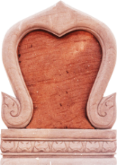 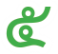 หลักการรวมที่จุดเดียว
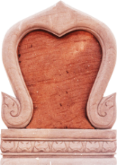 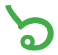 หลักการรวมที่จุดเดียว
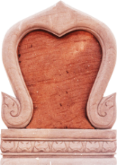 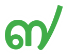 หลักการทำให้ง่าย
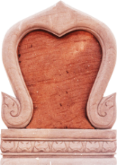 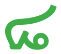 หลักแห่งความเป็นจริงตามธรรมชาติ
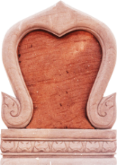 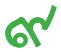 หลักการขาดทุนคือกำไร
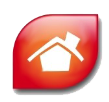 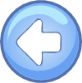 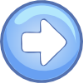 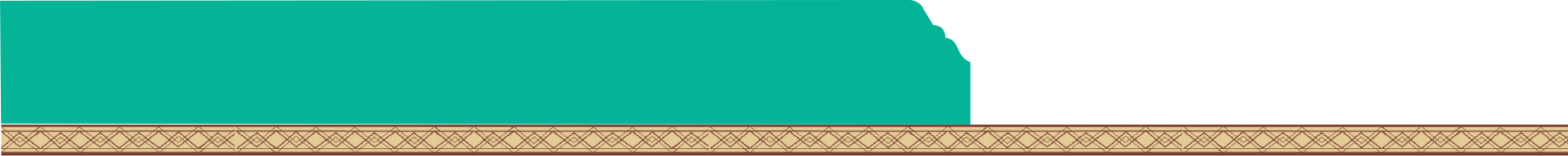 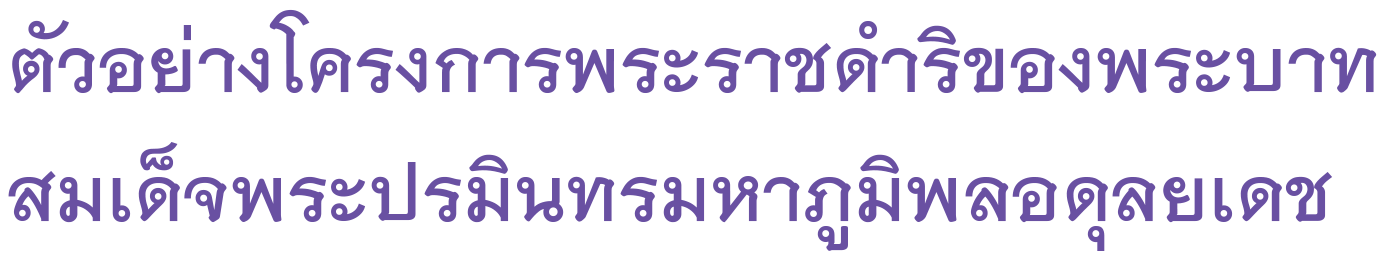 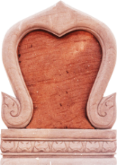 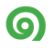 โครงการฝนหลวง
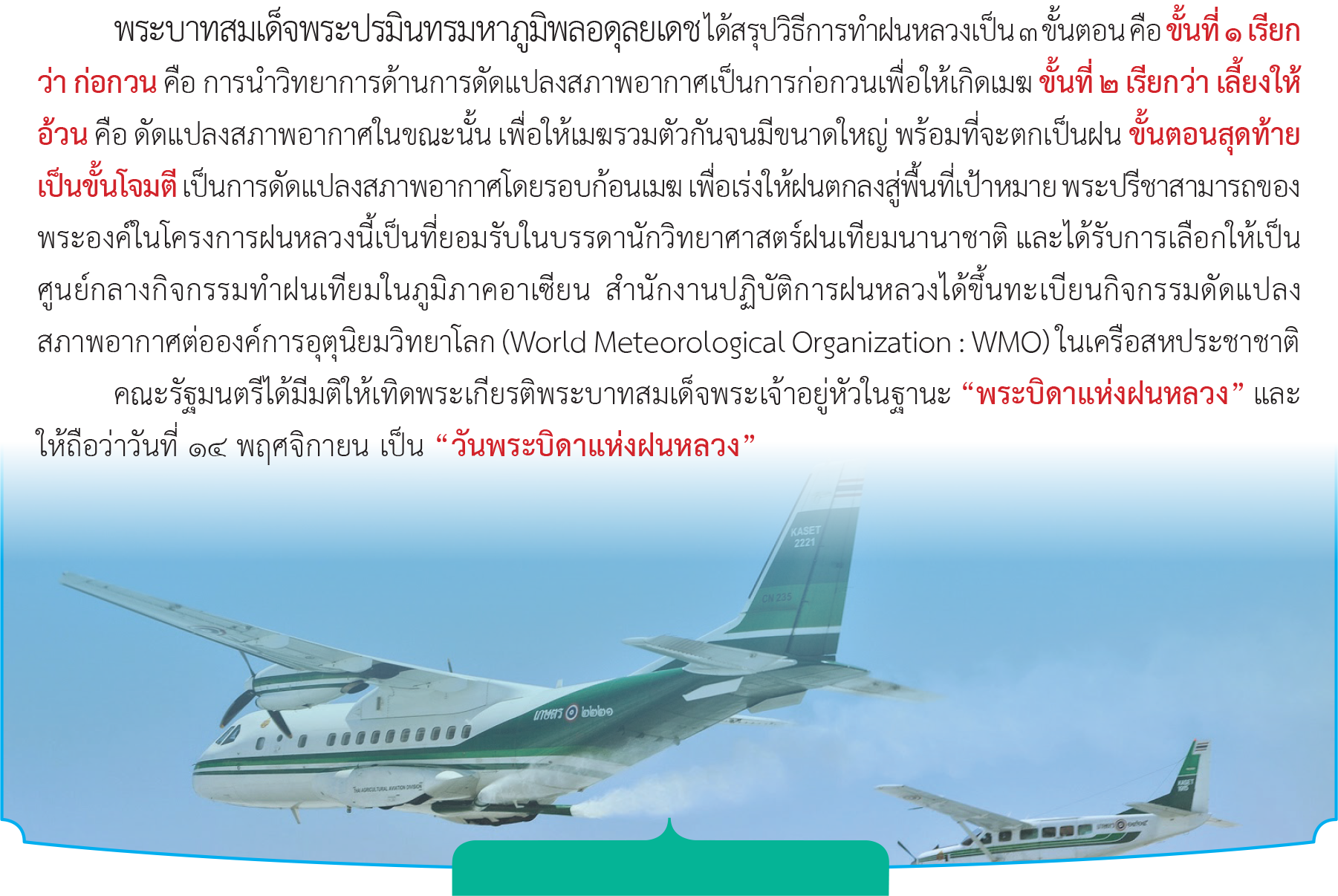 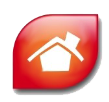 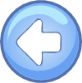 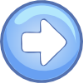 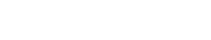 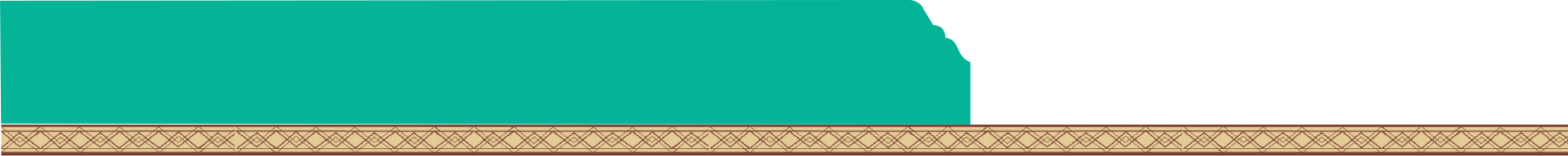 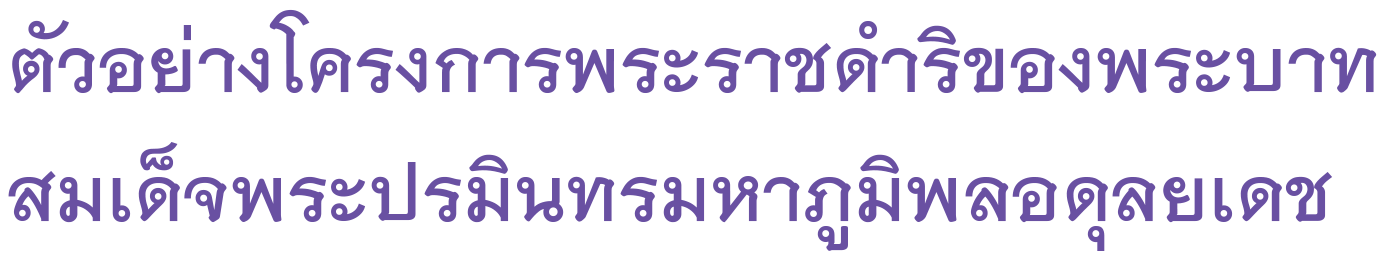 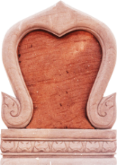 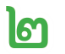 โครงการแก้ไขปัญหาน้ำเสีย
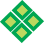 น้ำดีไล่น้ำเสีย
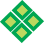 ไตธรรมชาติ
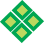 กังหันน้ำชัยพัฒนา
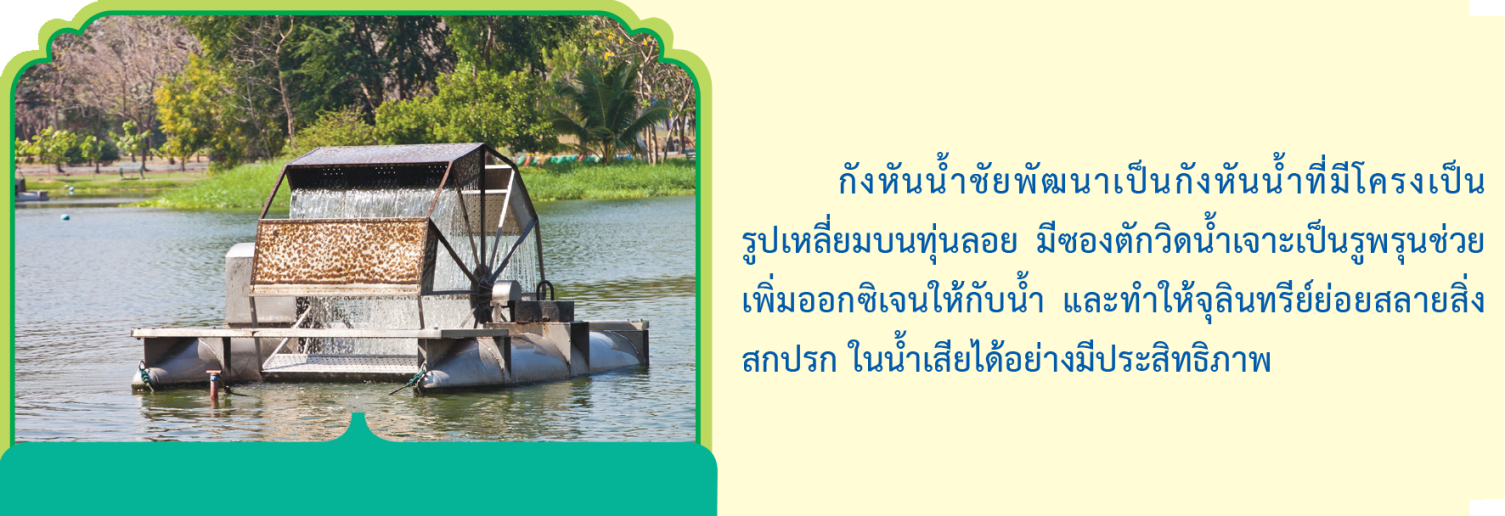 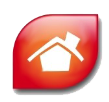 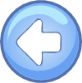 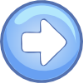 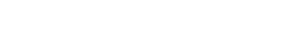 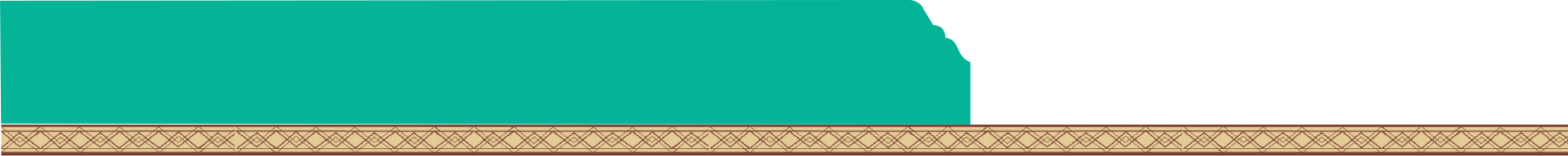 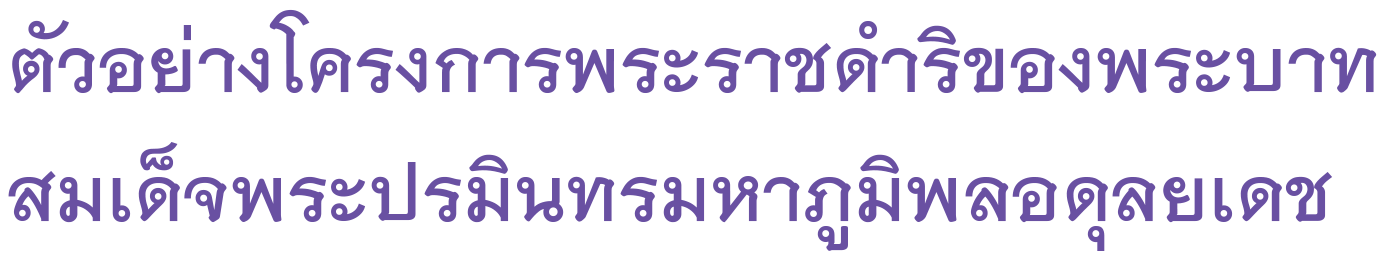 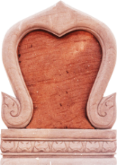 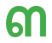 โครงการแก้มลิง
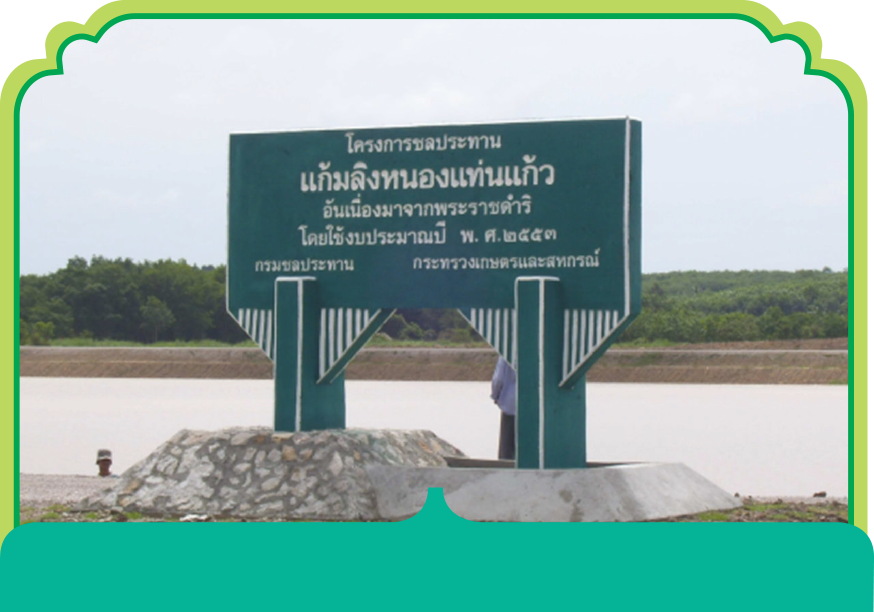 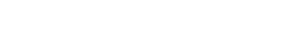 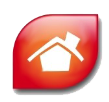 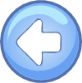 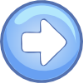 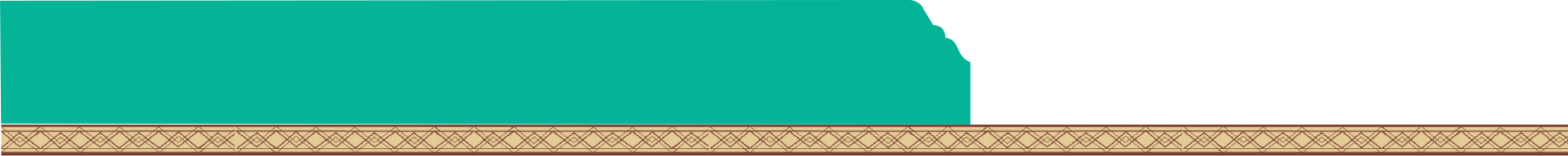 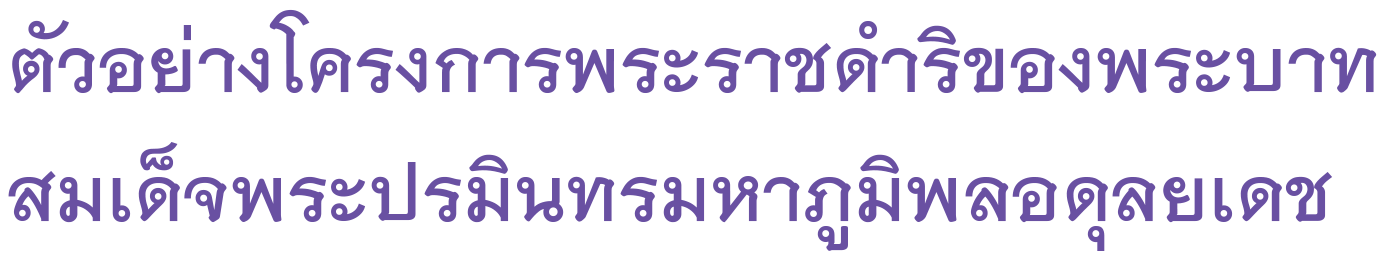 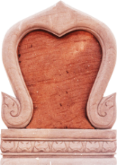 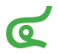 โครงการแกล้งดิน
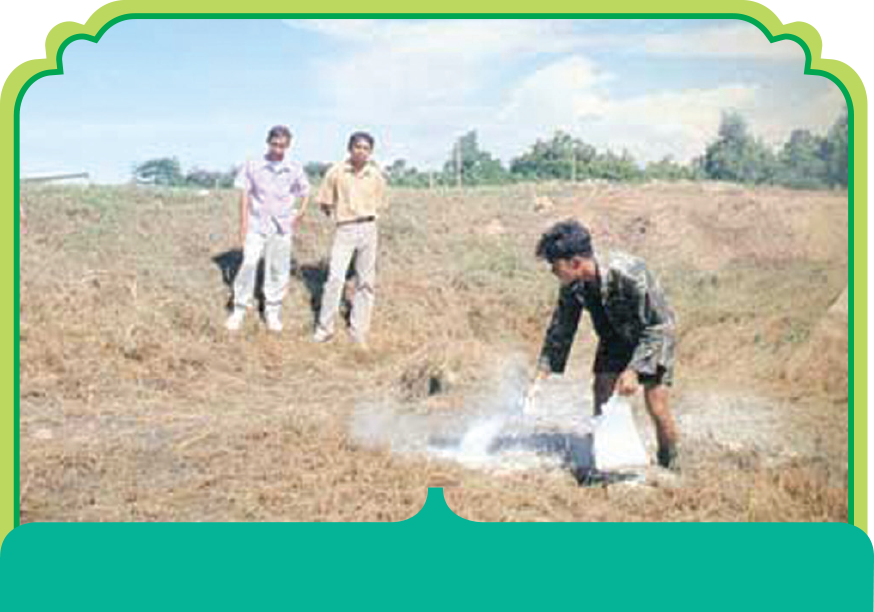 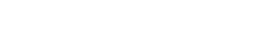 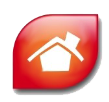 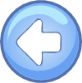 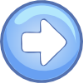 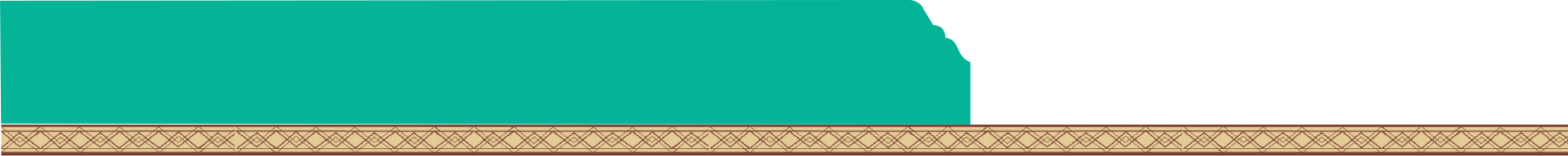 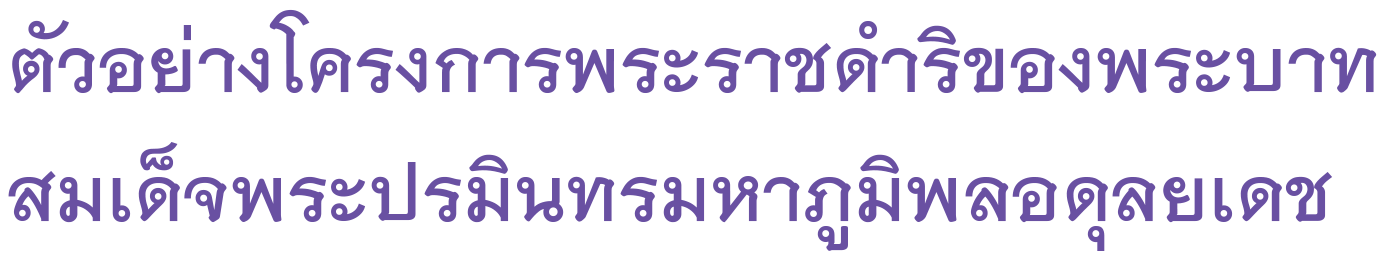 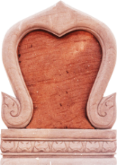 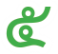 โครงการหญ้าแฝก
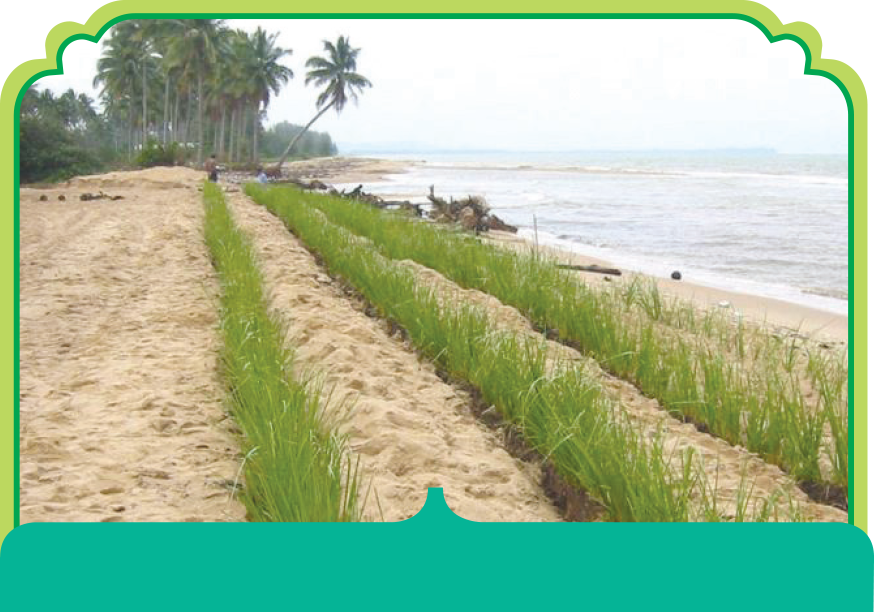 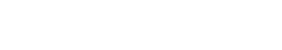 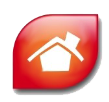 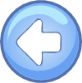 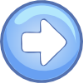 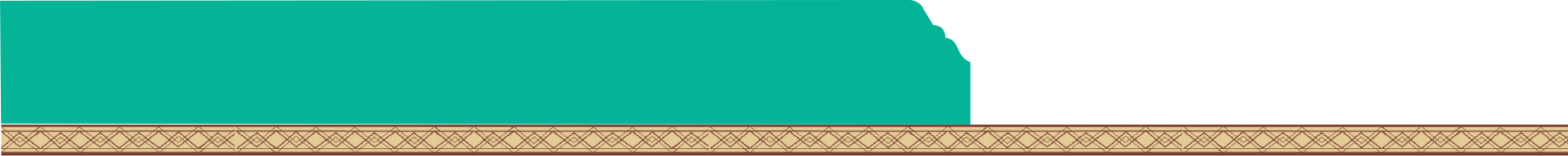 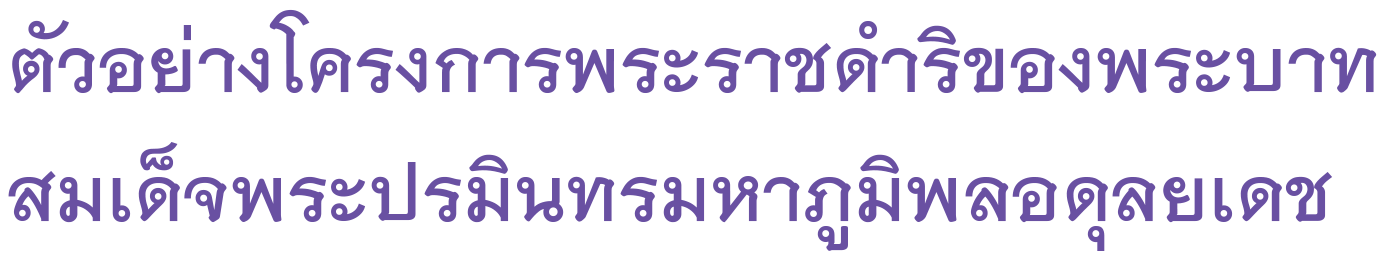 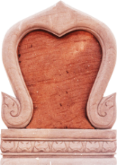 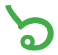 ศูนย์ศึกษาการพัฒนาและพิพิธภัณฑ์ธรรมชาติที่มีชีวิต
๖.๑  ศูนย์ศึกษาการพัฒนาเขาหินซ้อนอันเนื่องมาจากพระราชดำริ จังหวัดฉะเชิงเทรา
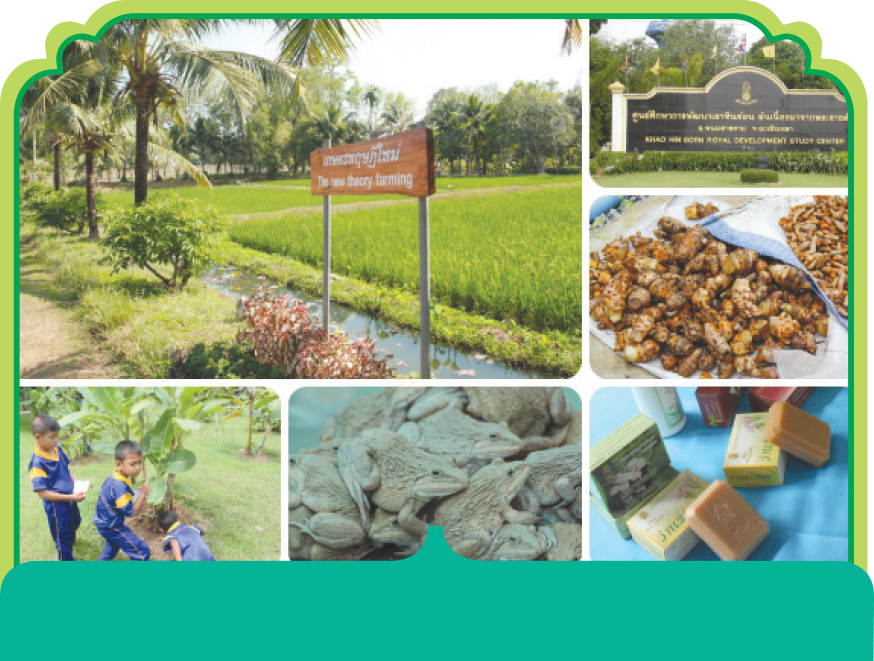 มีวัตถุประสงค์เพื่อดำเนินงานสนองพระราชดำริในด้านการศึกษา ทดลอง วิจัย และพัฒนาที่ดินเสื่อมโทรมให้กลับมาใช้ประโยชน์ ด้านการเกษตร โดยดำเนินการฟื้นฟูทรัพยากร
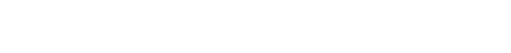 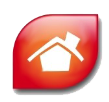 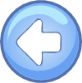 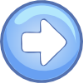 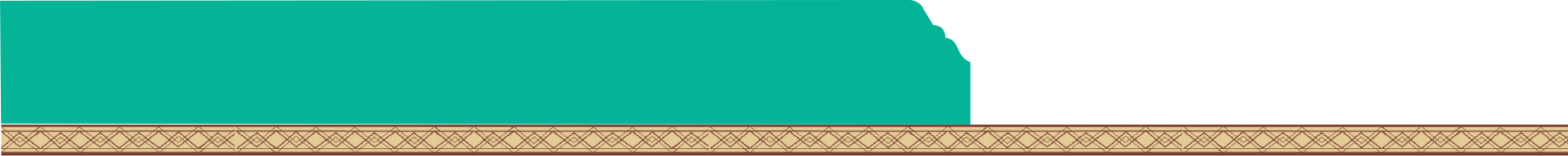 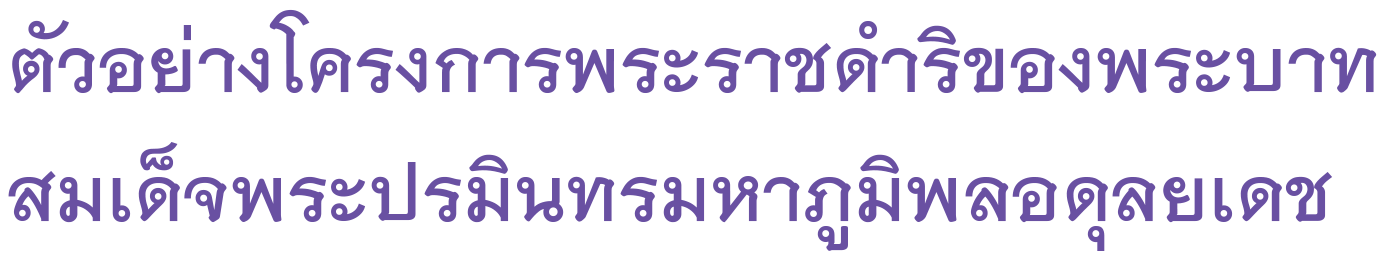 ๖.๒  ศูนย์ศึกษาการพัฒนาห้วยฮ่องไคร้อันเนื่องมาจากพระราชดำริ จังหวัดเชียงใหม่
มีวัตถุประสงค์เพื่อทำการศึกษาพัฒนาป่าไม้ ๓ อย่าง ประโยชน์ ๔ อย่าง คือ ใช้สอย ไม้ผล ไม้เชื้อเพลิง ซึ่งจะอำนวยประโยชน์ในการอนุรักษ์ดินและน้ำ
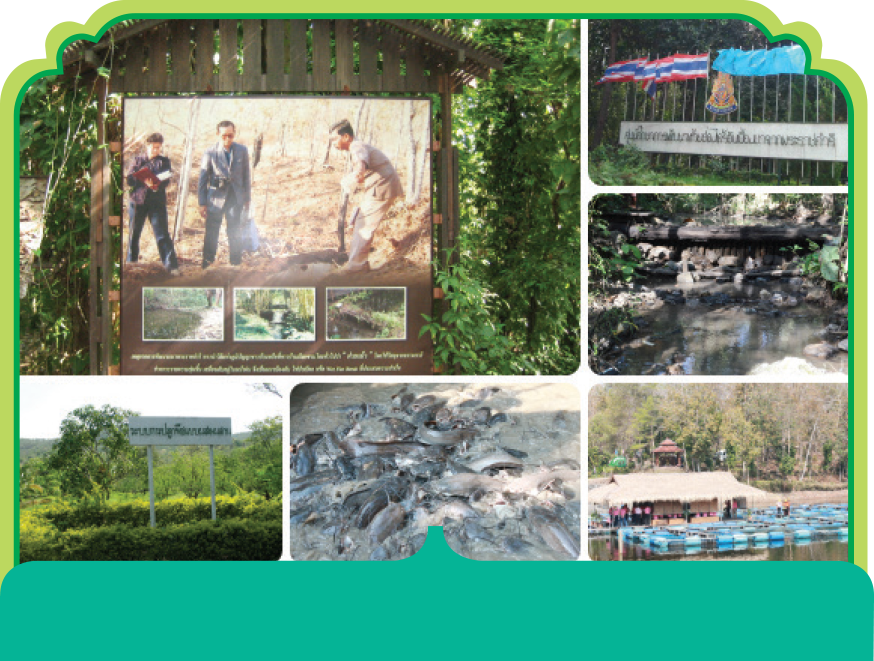 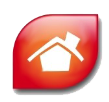 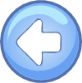 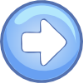 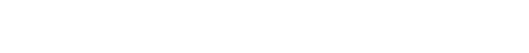 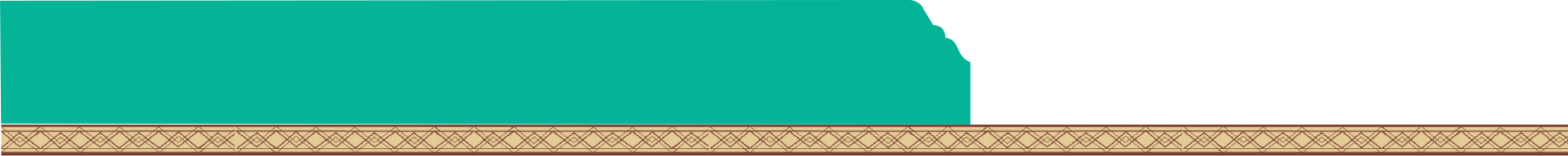 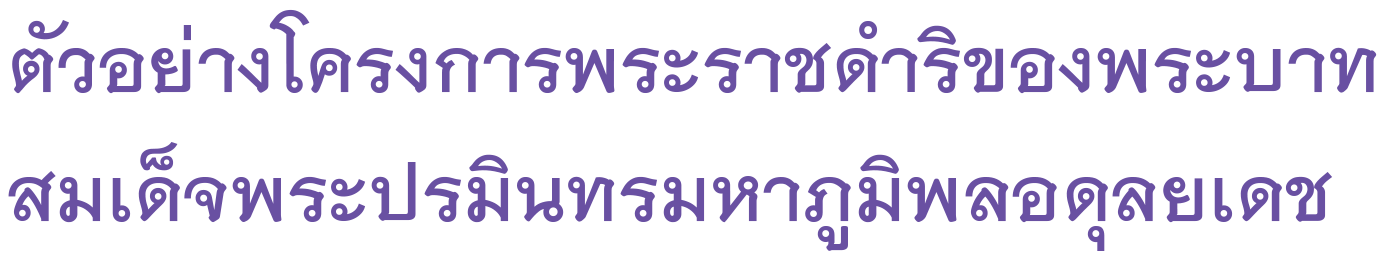 ๖.๓  ศูนย์ศึกษาการพัฒนาพิกุลทองอันเนื่องมาจากพระราชดำริ จังหวัดนราธิวาส
วัตถุประสงค์ พระบาทสมเด็จพระปรมินทรมหาภูมิพลอดุลยเดช ทรงเล็งเห็นถึงแนวทางในการแก้ไขปัญหานี้ว่า จำเป็นอย่างยิ่งที่ต้องมีการดำเนินการแก้ไขปัญหา
โดยใช้วิชาการในหลายๆ ด้านประกอบกัน เป็นการดำเนินการแก้ไขในลักษณะผสมผสานของหลายๆ หน่วยงานหรือใช้วิธีการดำเนินงานแบบบูรณาการ
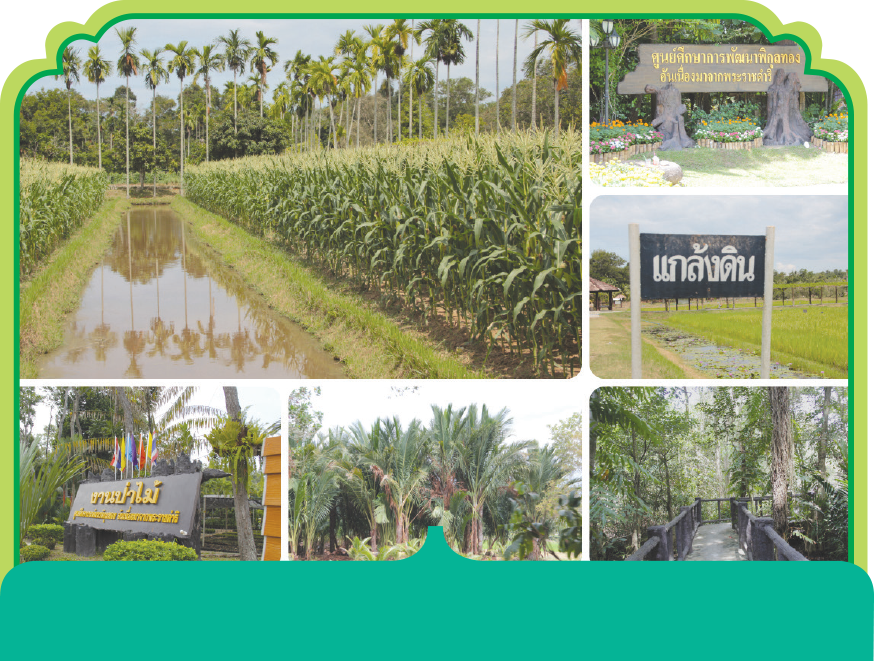 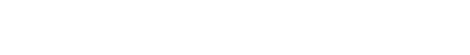 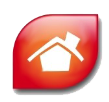 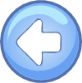 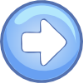 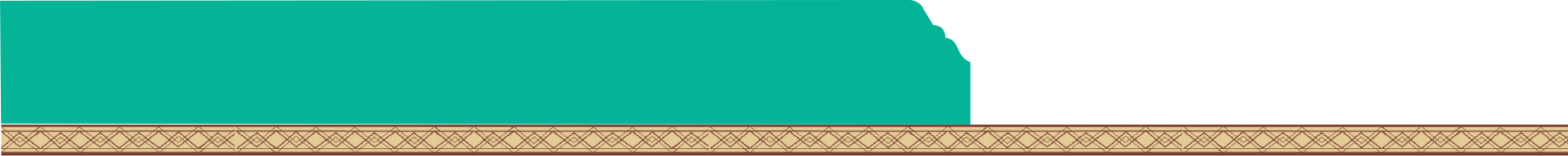 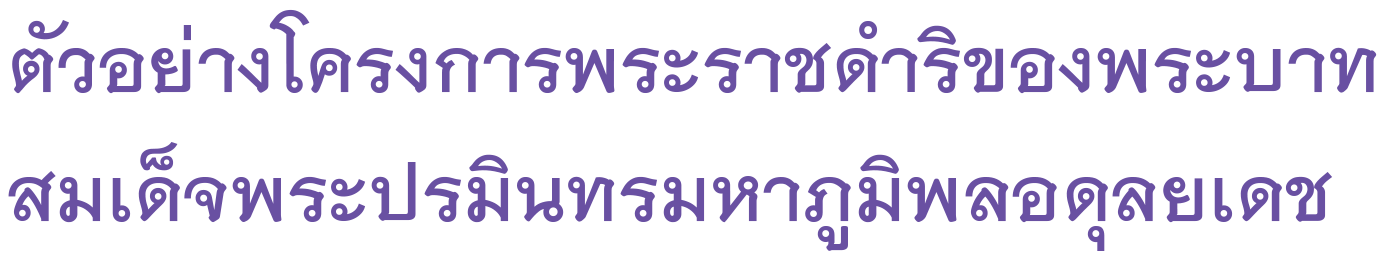 ๖.๔  ศูนย์ศึกษาการพัฒนาภูพานอันเนื่องมาจากพระราชดำริ จังหวัดสกลนคร
มีวัตถุประสงค์เพื่อศึกษาทดลอง งานพัฒนาแบบเบ็ดเสร็จ อันได้แก่ การพัฒนาป่าไม้ การเกษตรต่างๆ ตามความเหมาะสม รวมทั้งการดำเนินงานด้านเกษตรอุตสาหกรรม สำหรับตัวอย่างให้ราษฎรนำไปปฏิบัติในพื้นที่ของตนเองได้ อันจะนำไปสู่ความสามารถในการพึ่งตนเองได้ต่อไป
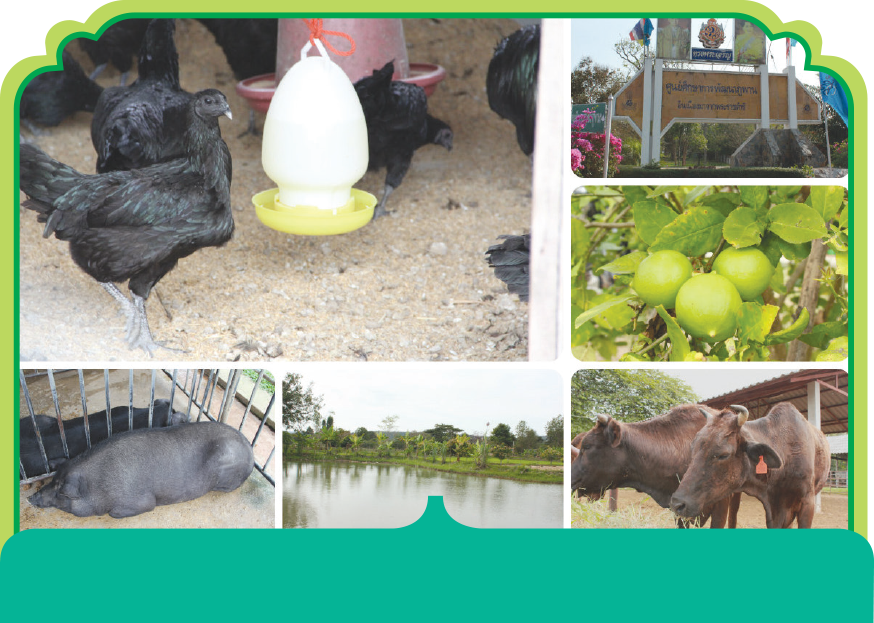 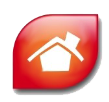 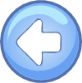 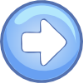 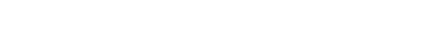 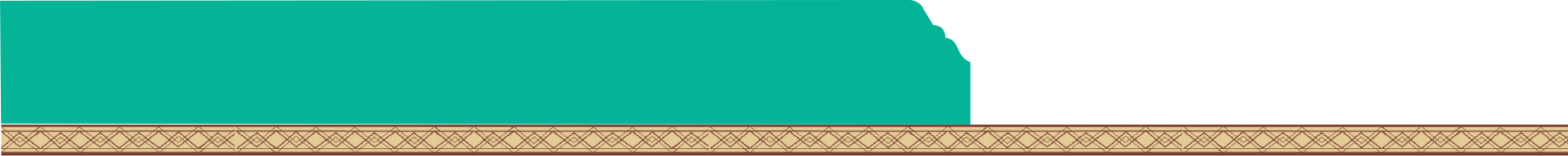 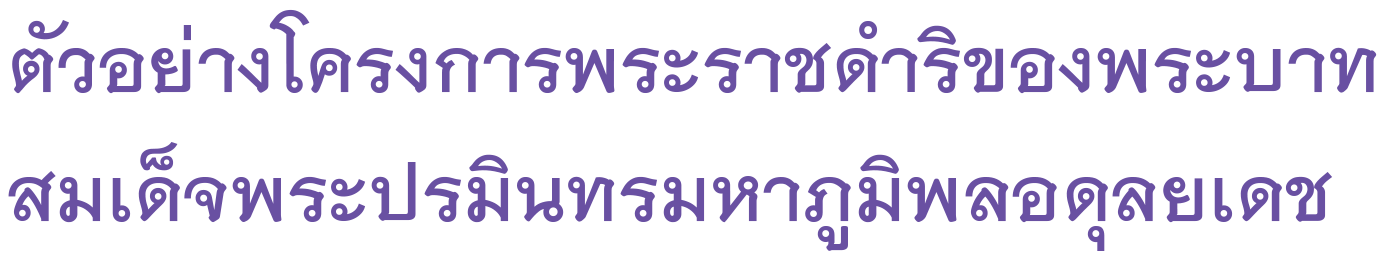 ๖.๕  ศูนย์ศึกษาการพัฒนาอ่าวคุ้งกระเบนอันเนื่องมาจากพระราชดำริ จังหวัดจันทบุรี
วัตถุประสงค์ให้เป็นหน่วยงานที่ดำเนินการศึกษาสาธิต และการพัฒนาในเขตที่ดินชายทะเล โดยวิธีการผสมผสานความรู้อันหลากหลายของแต่ละหน่วยงานเพื่อวางแผนพัฒนาการจัดการทรัพยากรที่มีอยู่ให้เหมาะสมและยั่งยืนตลอดไป
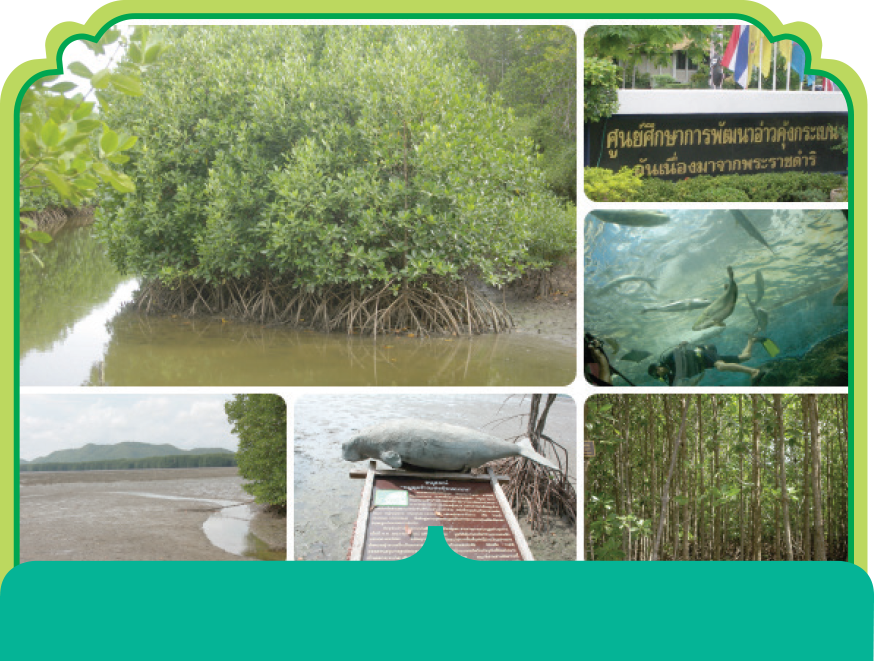 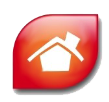 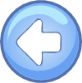 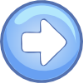 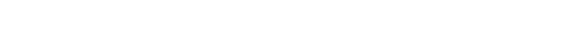 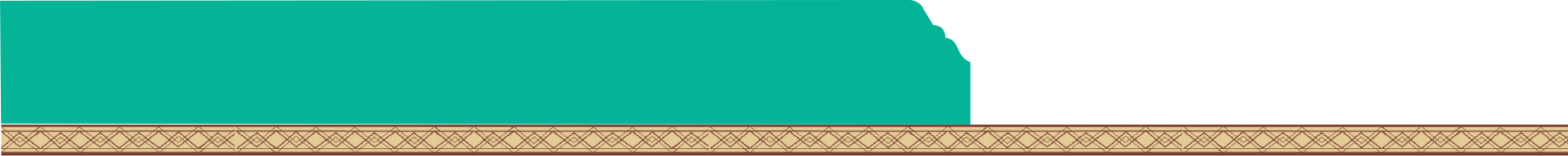 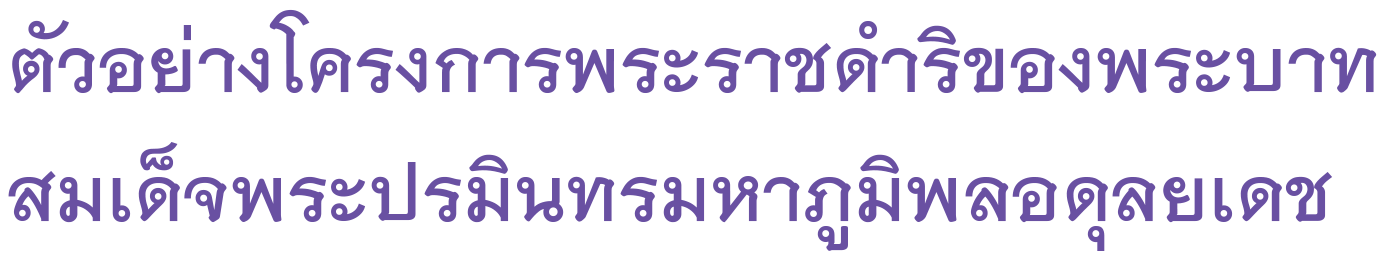 ๖.๖  ศูนย์ศึกษาการพัฒนาห้วยทรายอันเนื่องมาจากพระราชดำริ  จังหวัดเพชรบุรี
วัตถุประสงค์เพื่อให้พัฒนาพื้นที่แห่งนี้เป็นศูนย์ศึกษาการพัฒนาด้านเกษตรกรรม เน้นการฟื้นฟูป่าไม้ควบคู่กับการเพาะปลูก
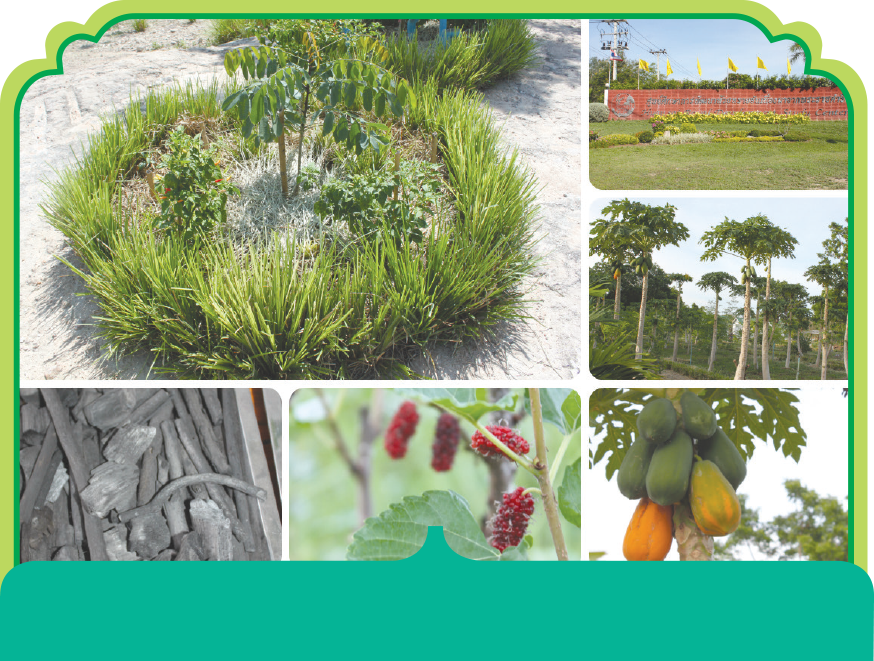 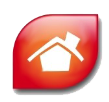 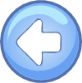 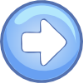 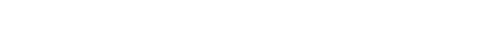 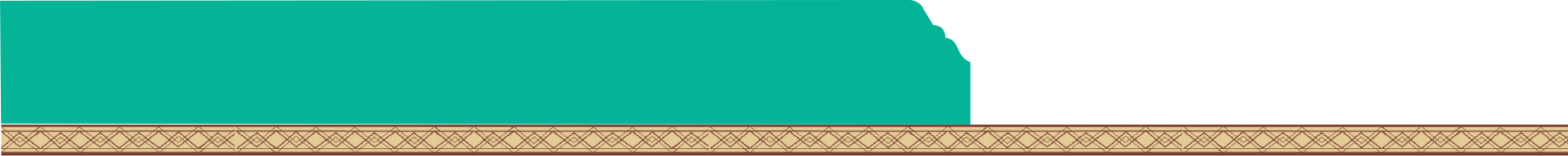 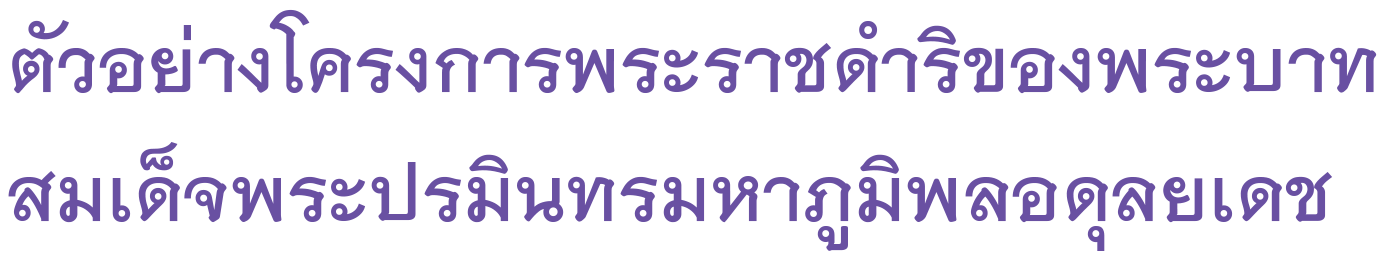 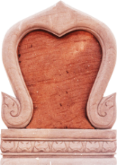 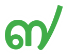 โครงการจัดสร้างโรงงานสกัดนํ้ามันพืช และผลิตไบโอดีเซลครบวงจร อำเภอหัวหิน จังหวัดประจวบคีรีขันธ์
โรงงานสกัดนํ้ามันพืชและผลิตไบโอดีเซลครบวงจร ในพื้นที่โครงการปลูกป่าชัยพัฒนา แม่ฟ้าหลวง ตำบลหนองพลับ อำเภอหัวหิน จังหวัดประจวบคีรีขันธ์ เป็นการสนองพระราชดำริพระบาทสมเด็จพระปรมินทรมหาภูมิพลอดุลยเดชในเรื่องการศึกษาการนำปาล์มน้ำมันไปใช้แปรรูปเป็นน้ำมันไบโอดีเซล
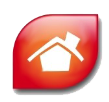 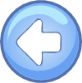 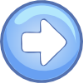 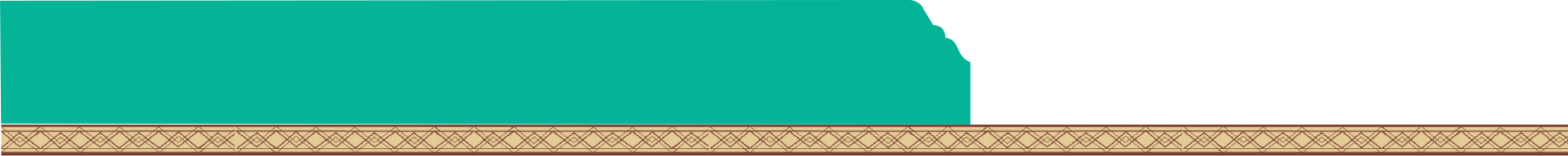 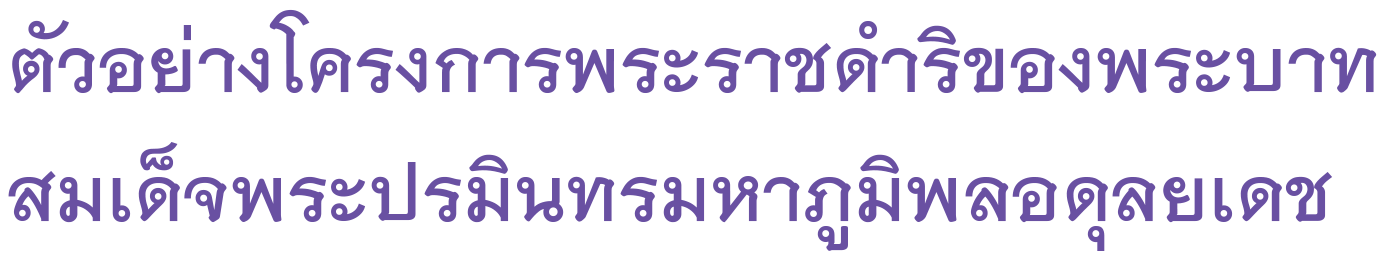 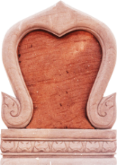 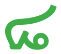 ทฤษฎีใหม่
เป็นการบริหารจัดการทรัพยากรที่มีอยู่จำกัดให้เกิดประโยชน์สูงสุด
เพื่อแก้ปัญหาการขาดแคลนน้ำ
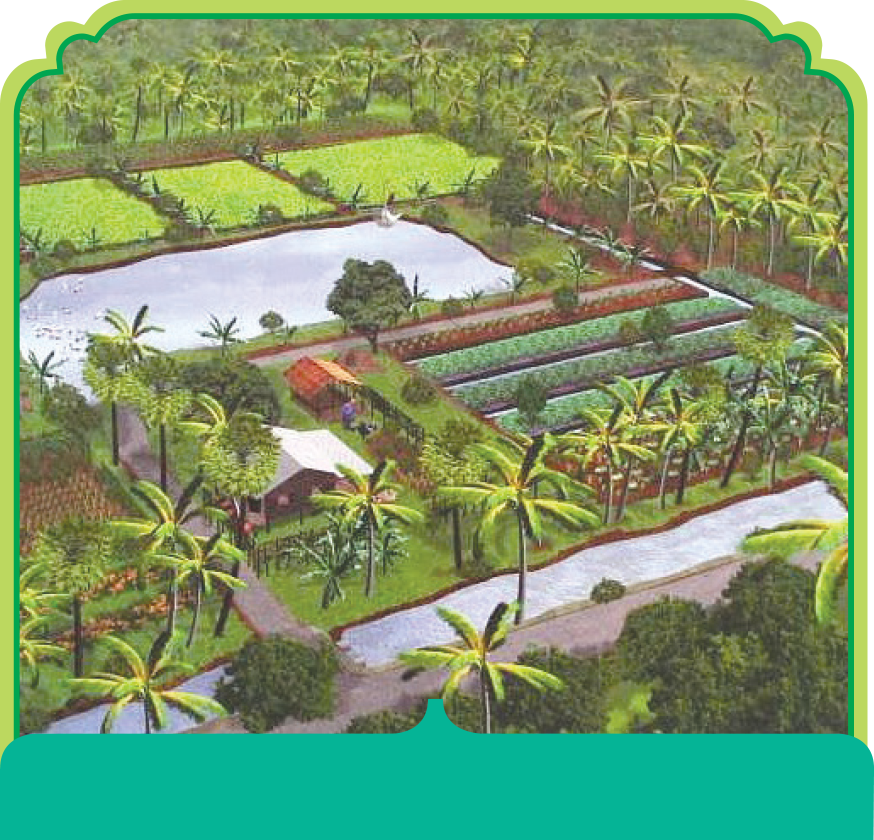 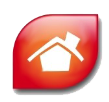 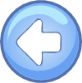 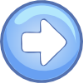 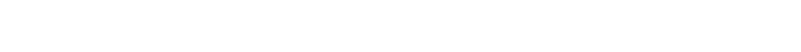 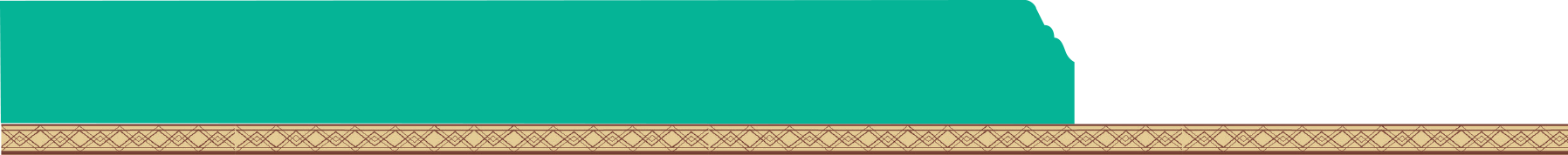 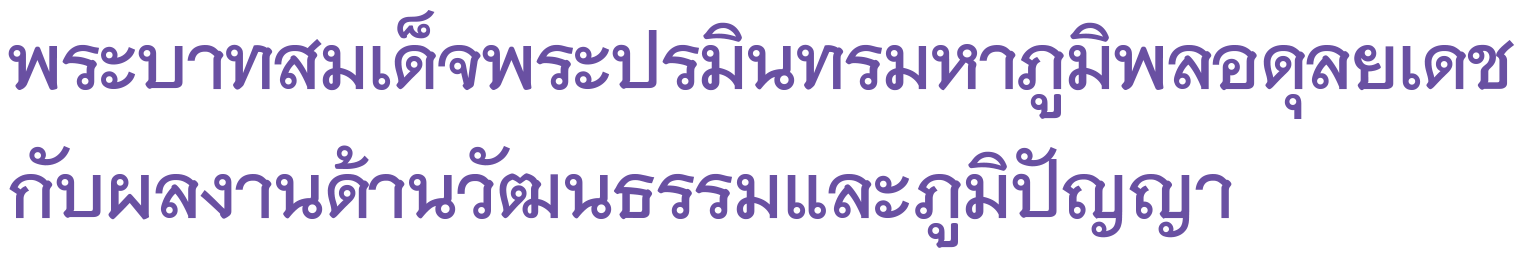 พระบาทสมเด็จพระปรมินทรมหาภูมิพลอดุลยเดช ทรงส่งเสริมและสนับสนุนศิลปวัฒนธรรมทุกแขนง รวมทั้งภาษาไทยอันเป็นภาษาประจำชาติ พระองค์ทรงมีพระราชดำรัสอยู่เสมอว่า “ประเทศเรา มีความเป็นมาอันยาวนาน มีเอกราช มีภาษา ศิลปะ และขนบธรรมเนียมเป็นของตนเอง”
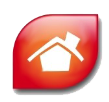 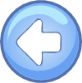 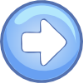 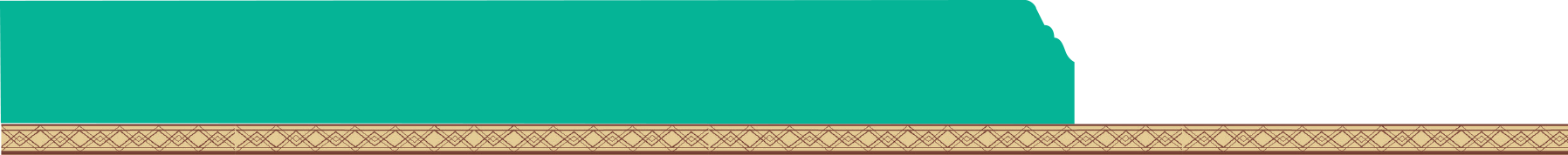 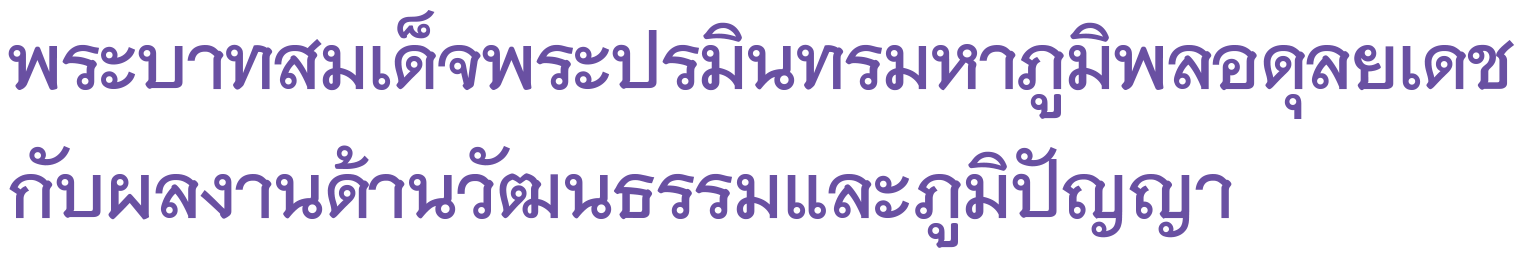 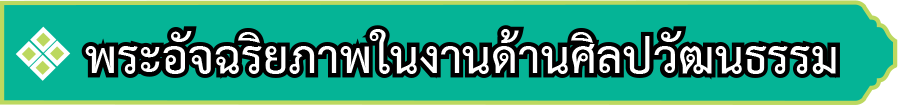 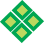 ด้านวรรณกรรม
พระบาทสมเด็จพระปรมินทรมหาภูมิพลอดุลยเดช ทรง
แปลหนังสือเรื่อง “A man Called Intrepid” ของ William Stevenson โดยทรงแปลวันละเล็กวันละน้อย เป็นเวลา ๓ ปีจึงจบบริบูรณ์ และพระราชทานชื่อว่า “นายอินทร์ผู้ปิดทองหลังพระ” พิมพ์จำหน่ายและหารายได้สมทบทุนมูลนิธิชัยพัฒนา
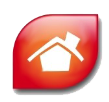 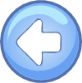 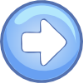 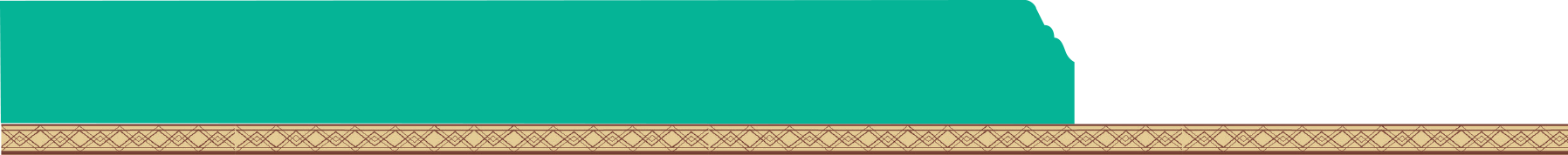 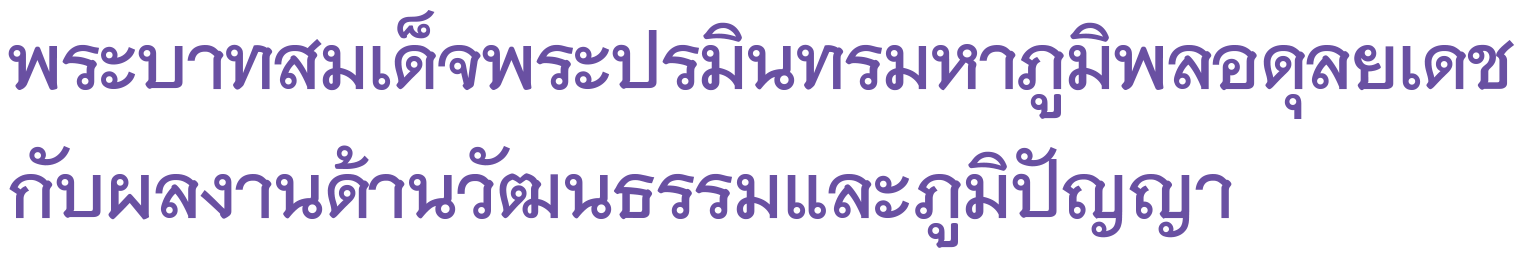 นอกจากนั้นพระองค์ยังทรงพระราชนิพนธ์วรรณกรรมชิ้นเอกเรื่อง “พระมหาชนก” คำสอนสำคัญในพระราชนิพนธ์เรื่องพระมหาชนก คือ “ความเพียร” ซึ่งปรากฏในตอนหนึ่งของพระราชปรารภว่า “ขอจงมีความเพียรที่บริสุทธิ์ ปัญญาที่เฉียบแหลม กำลังกายที่สมบูรณ์”
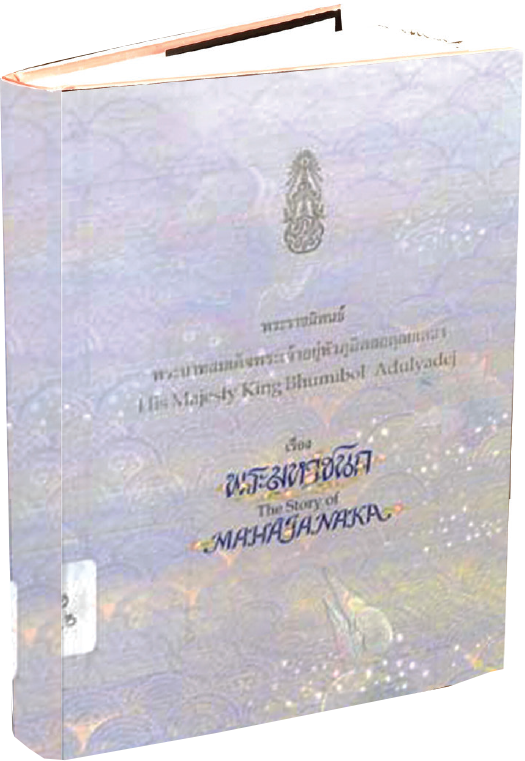 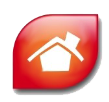 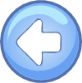 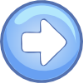 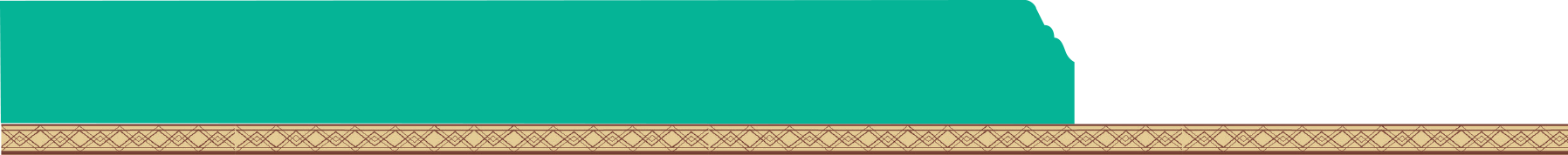 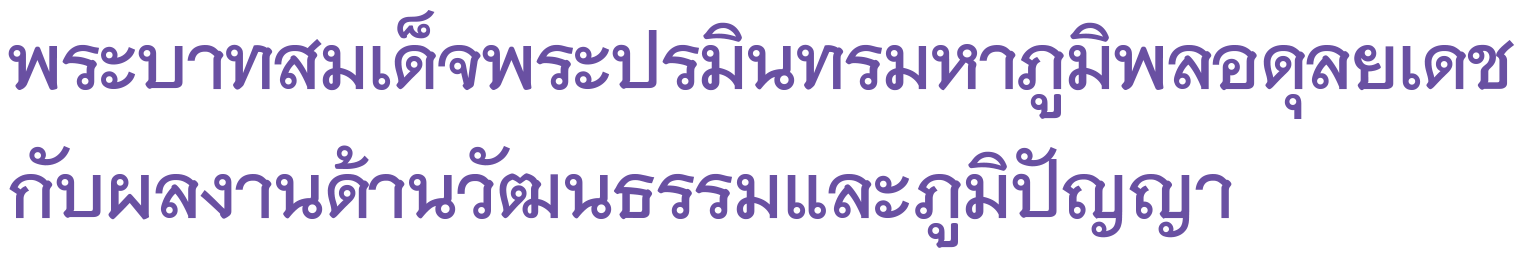 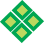 ด้านประติมากรรม
พระบาทสมเด็จพระปรมินทรมหาภูมิพลอดุลยเดชทรง
พระปรีชาสามารถในการสร้างสรรค์งานด้านประติมากรรม ซึ่งปรากฏผลงานที่เก็บรักษาไว้ ณ พระตำหนักจิตรลดารโหฐาน พระราชวังดุสิต ๒ ชิ้น คือชิ้นที่ ๑ ได้แก่ รูปปั้นผู้หญิง เปลือยคุกเข่า ชิ้นที่ ๒ ได้แก่ พระรูปปั้นสมเด็จพระนางเจ้าสิริกิติ์ พระบรมราชินีนาถในรัชกาลที่ ๙ ครึ่งพระองค์
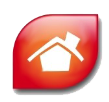 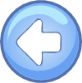 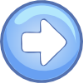 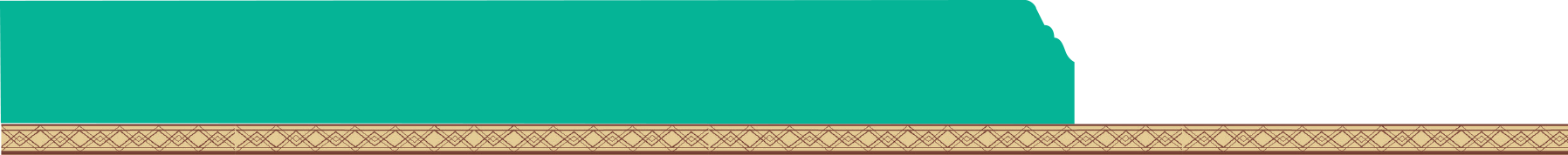 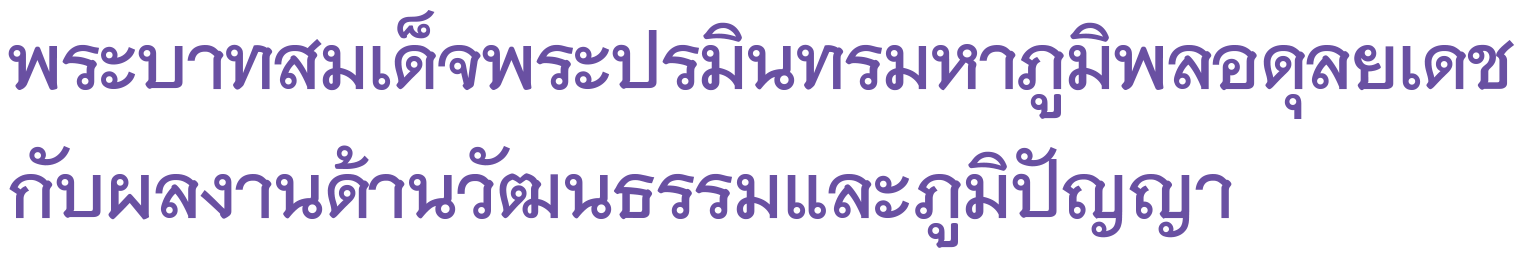 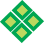 ด้านจิตรกรรม
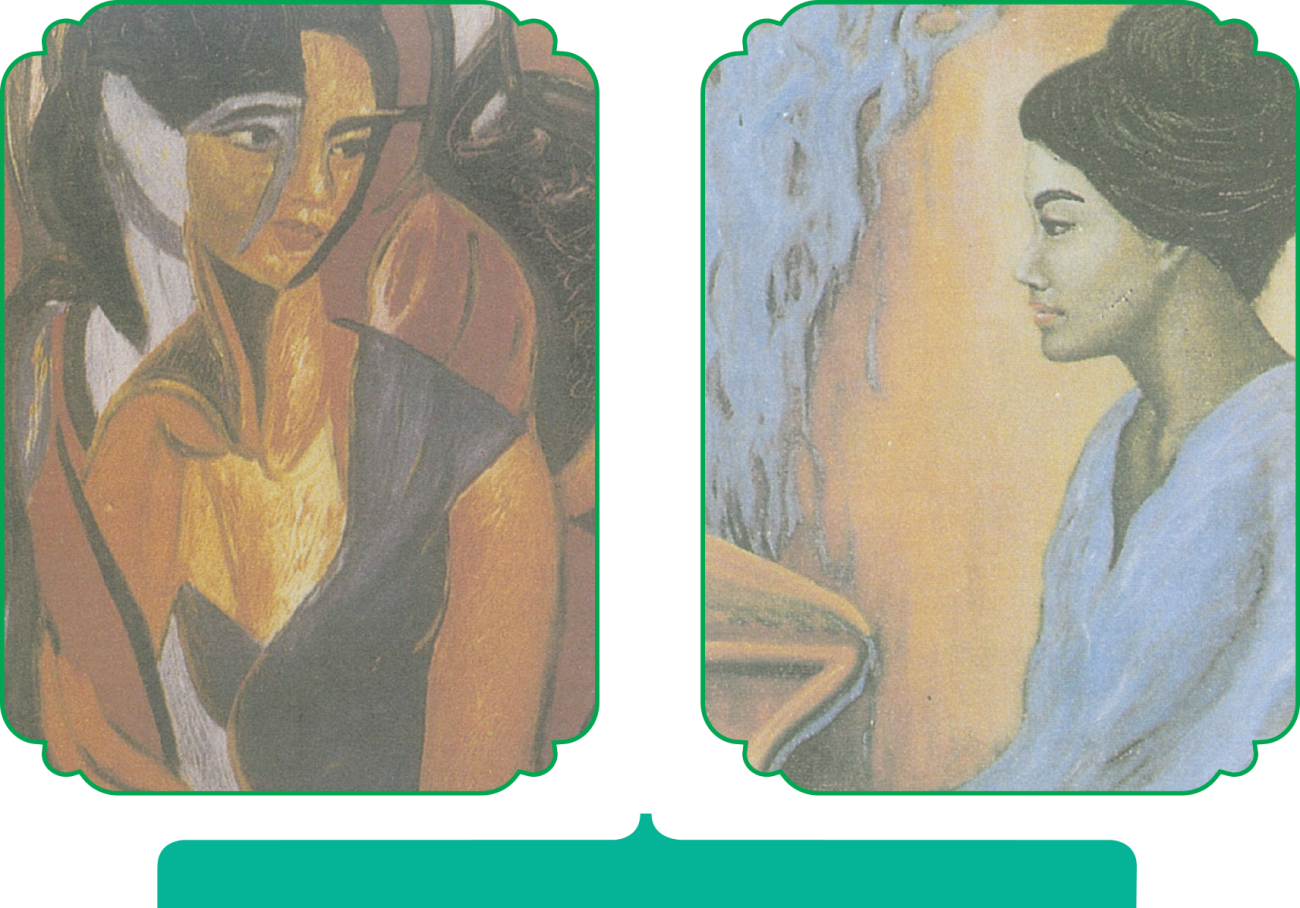 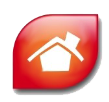 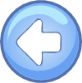 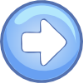 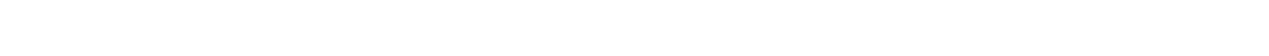 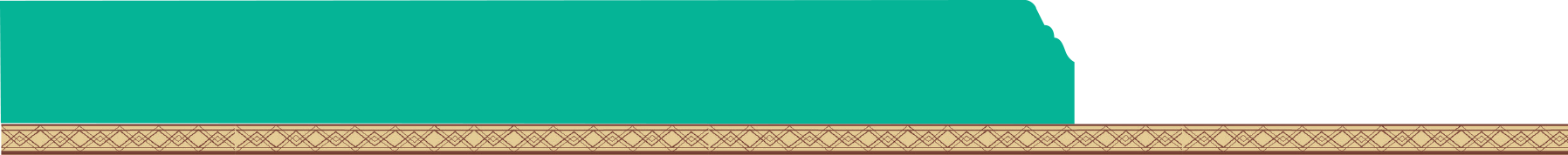 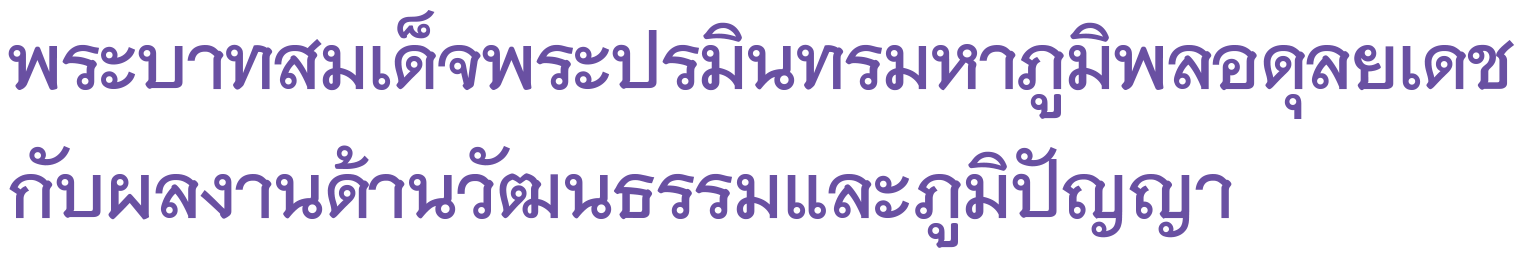 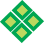 ด้านหัตถกรรม
พระบาทสมเด็จพระปรมินทรมหาภูมิพลอดุลยเดชโปรดกีฬา
เรือใบเป็นอย่างยิ่ง และใน พ.ศ. ๒๕๐๘ ทรงต่อเรือใบประเภทโอเค ตามแบบสากลลำแรกชื่อ “เรือนวฤกษ์”  และเรือใบลำสุดท้ายคือ “เรือโม้ก” ผลงานการออกแบบต่อเรือใบของพระองค์อยู่ในระดับดีเลิศซึ่งแสดงถึงพระอัจฉริยภาพทางด้านงานช่าง
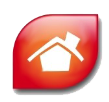 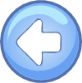 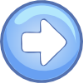 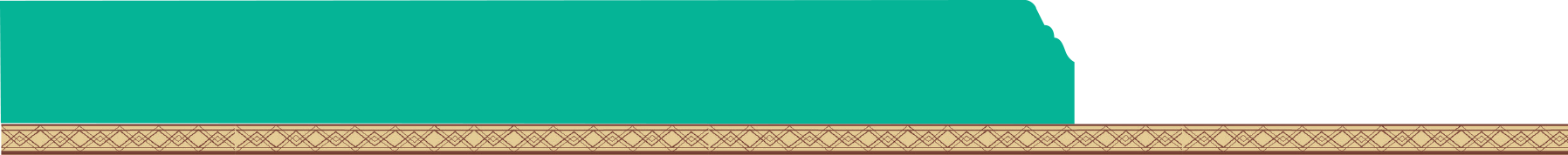 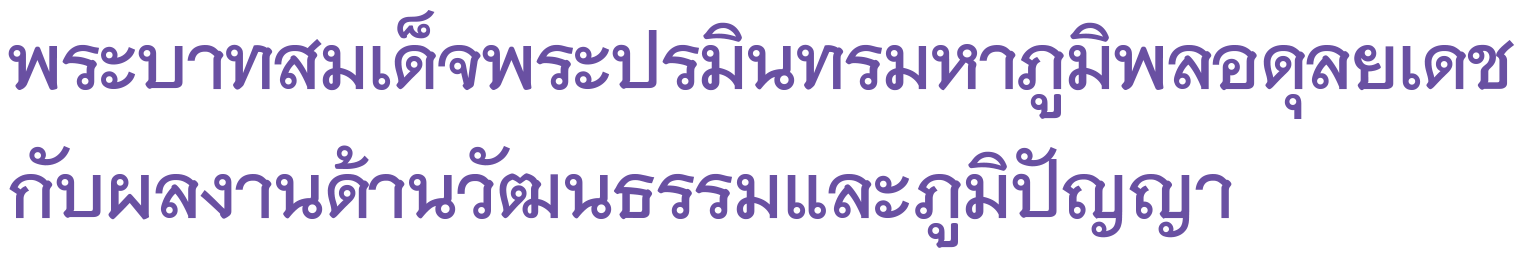 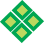 ด้านดนตรี
“ความสุขของปวงประชา คือ ความสุขของพระมหากษัตริย์”
พระอัจฉริยภาพและพระปรีชาสามารถด้านดนตรีของพระบาทสมเด็จพระปรมินทรมหาภูมิพลอดุลยเดช นับเป็นอเนกอนันต์ ทั้งในด้านการดนตรี การพระราชนิพนธ์ การส่งเสริมและการอุปถัมภ์บุคลากรด้านดนตรี จึงได้ รับการถวายพระสมัญญาว่า “อัครศิลปิน”
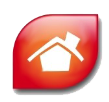 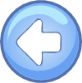 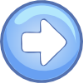 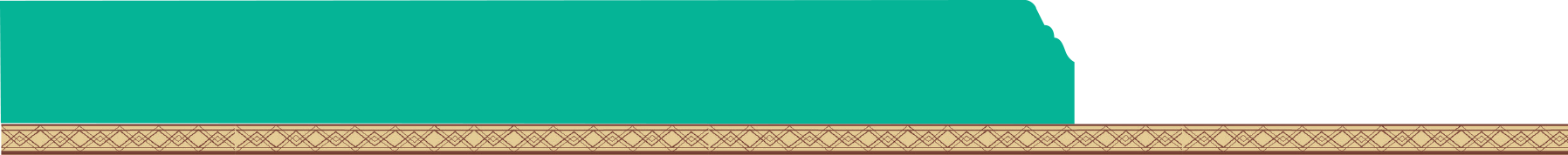 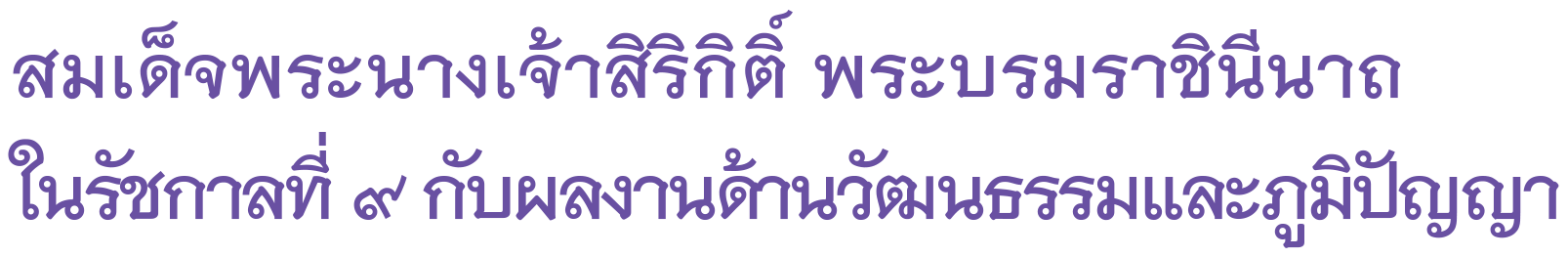 สมเด็จพระนางเจ้าสิริกิติ์ พระบรมราชินีนาถในรัชกาลที่ ๙ ทรงก่อตั้งมูลนิธิส่งเสริมศิลปาชีพพิเศษในพระบรมราชินูปถัมภ์
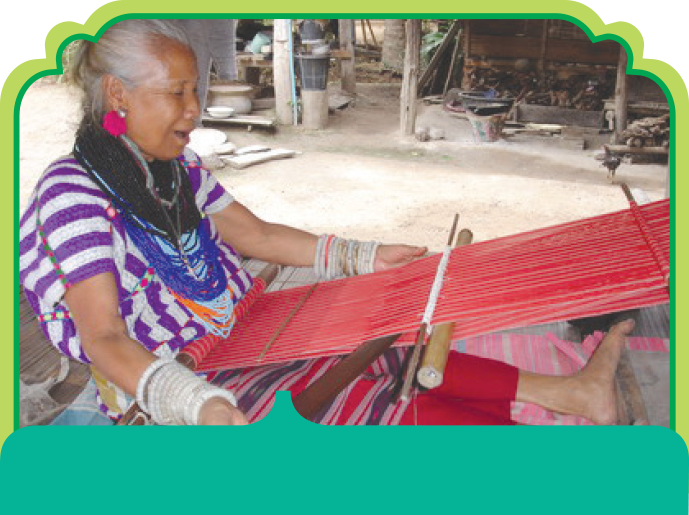 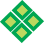 ภาคเหนือ
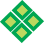 ภาคตะวันออกเฉียงเหนือ
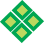 ภาคกลาง
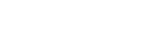 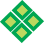 ภาคใต้
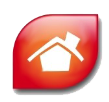 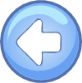 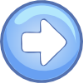 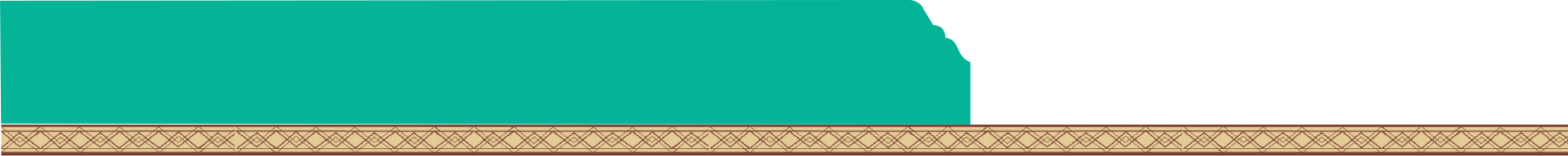 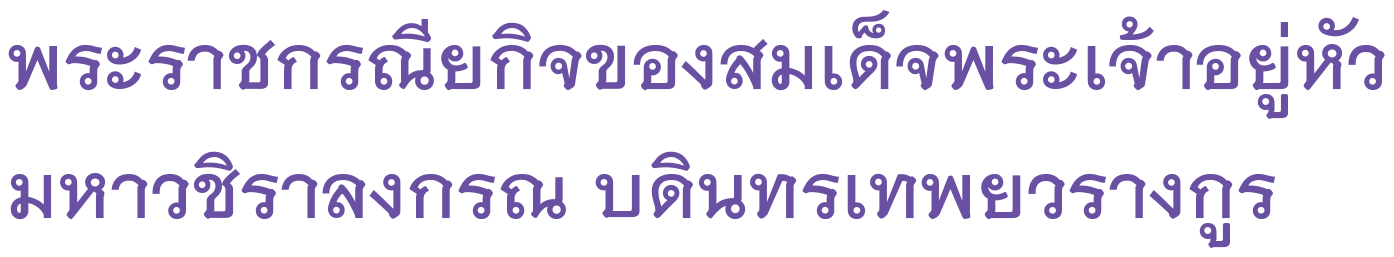 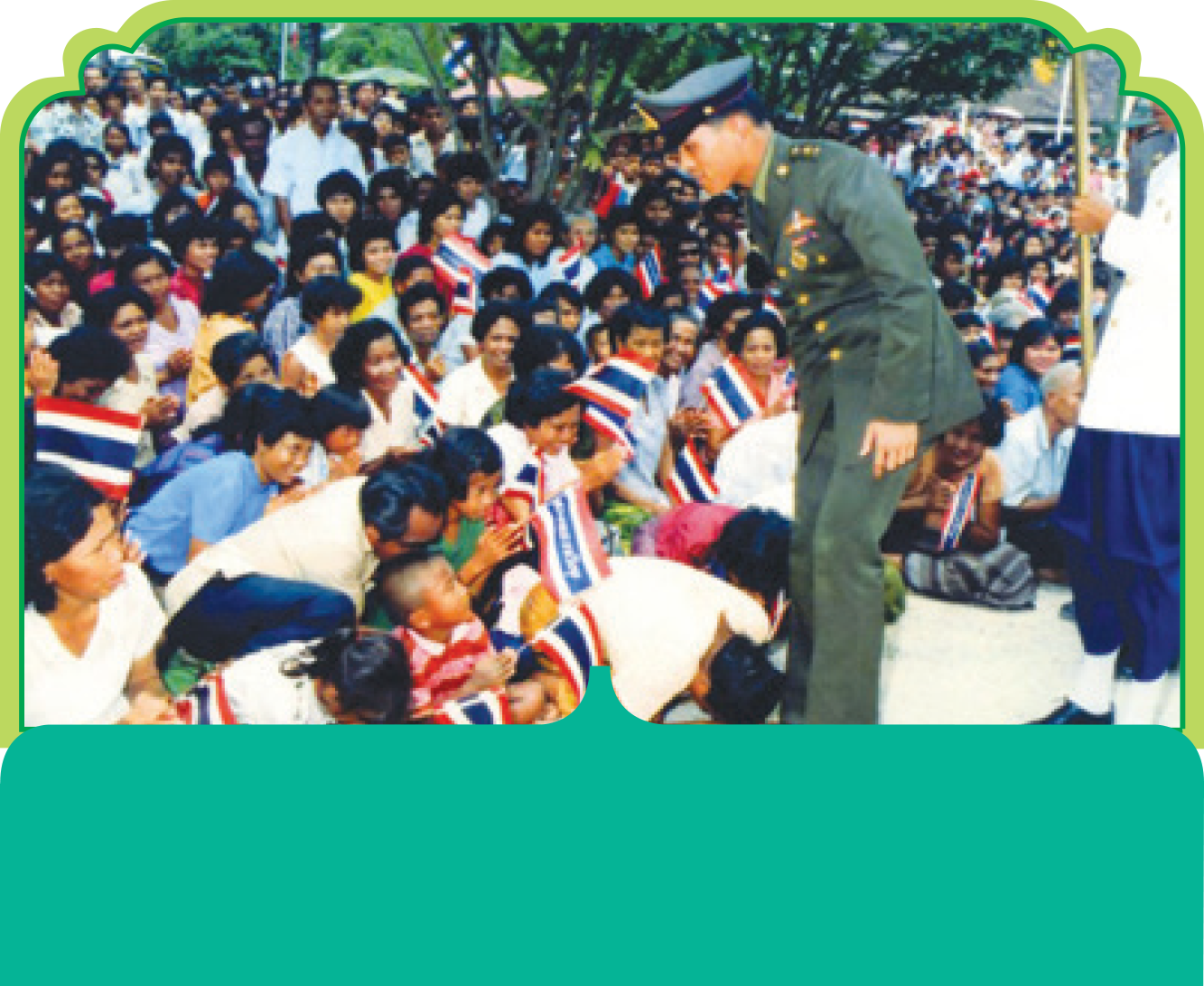 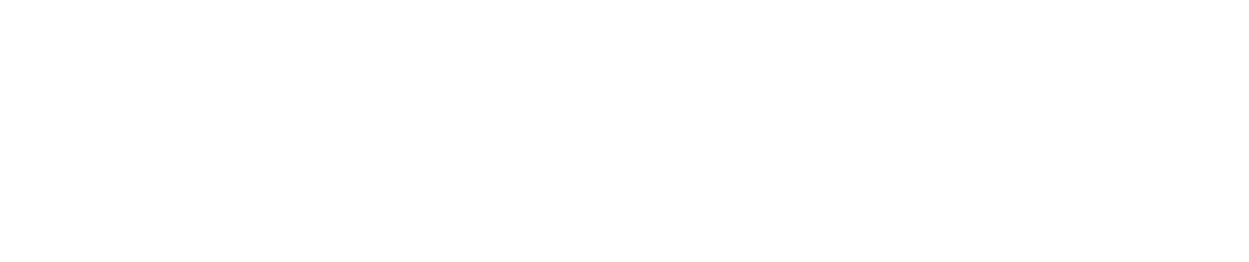 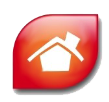 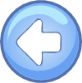 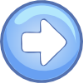 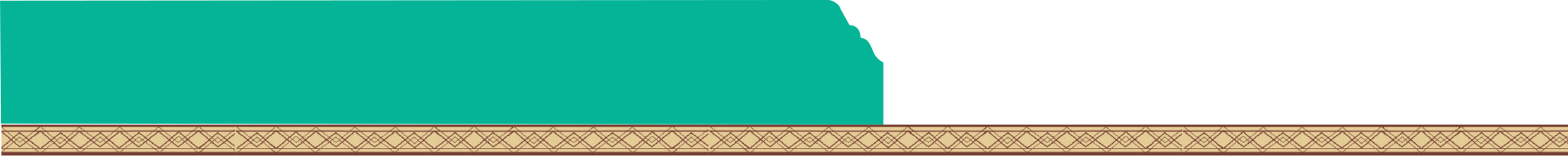 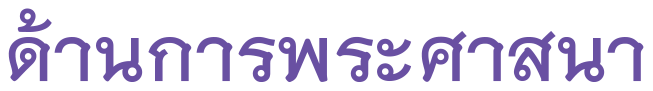 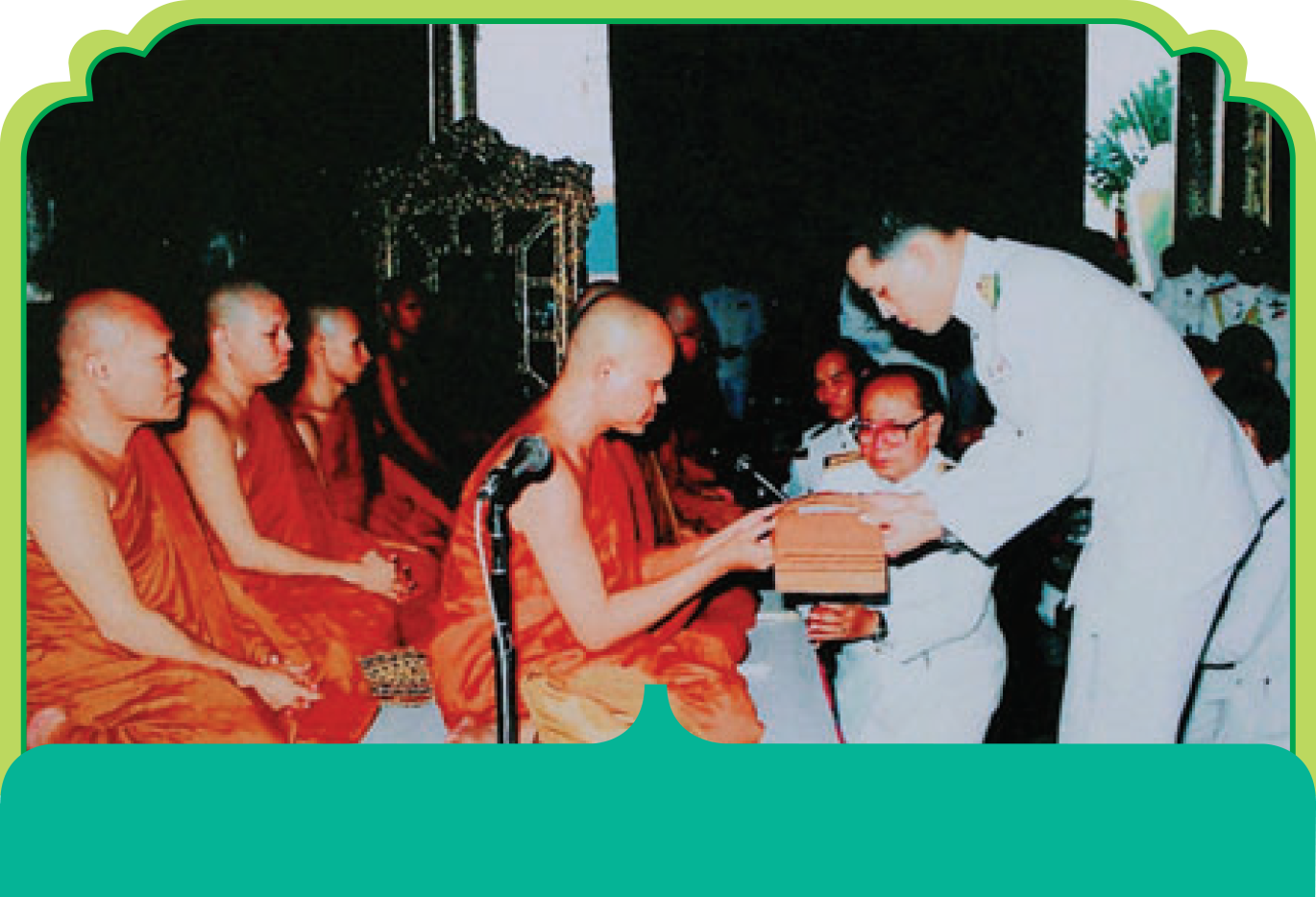 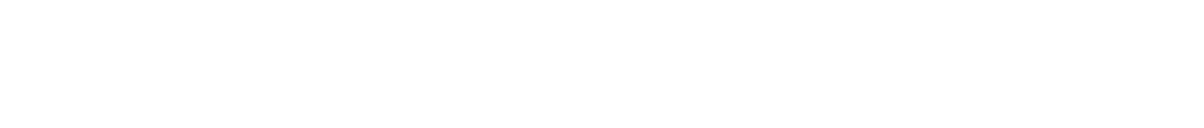 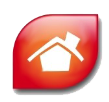 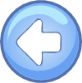 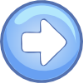 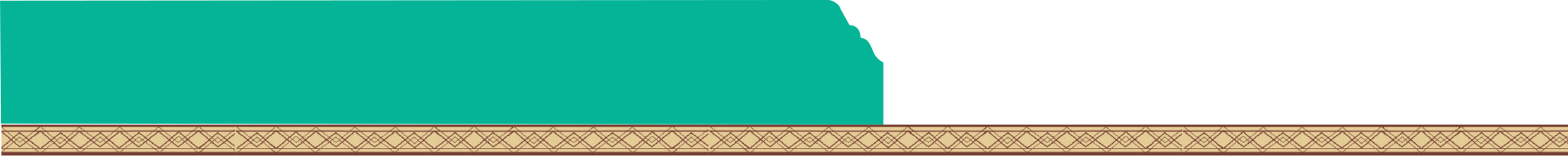 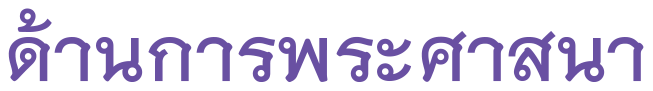 สมเด็จพระเจ้าอยู่หัวมหาวชิราลงกรณ บดินทรเทพยวรางกูร มีพระราชศรัทธาในพระพุทธศาสนาอย่างมั่นคง เมื่อครั้งดำรงพระอิสริยยศสมเด็จพระเจ้าลูกยาเธอ    เจ้าฟ้าวชิราลงกรณ ได้ทรงรับวัดวชิรธรรมสาธิตวรวิหาร (วัดทุ่งสาธิต เขตพระโขนง กรุงเทพมหานคร) เป็นวัดในพระราชูปถัมภ์ตามพระราชปรารภของพระบาทสมเด็จพระปรมินทรมหาภูมิพลอดุลยเดช เมื่อพุทธศักราช ๒๕๐๘
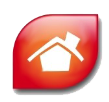 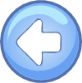 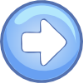 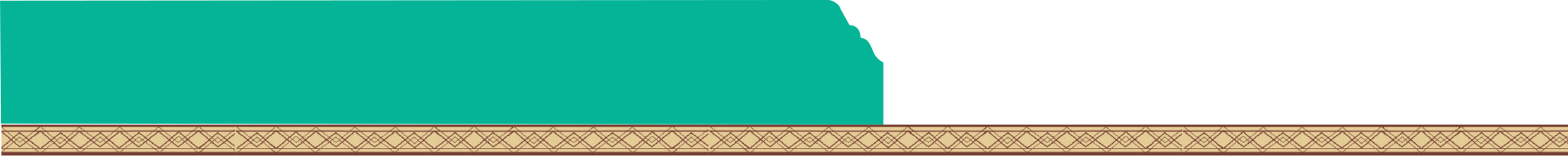 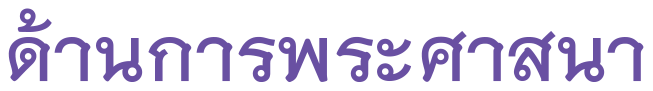 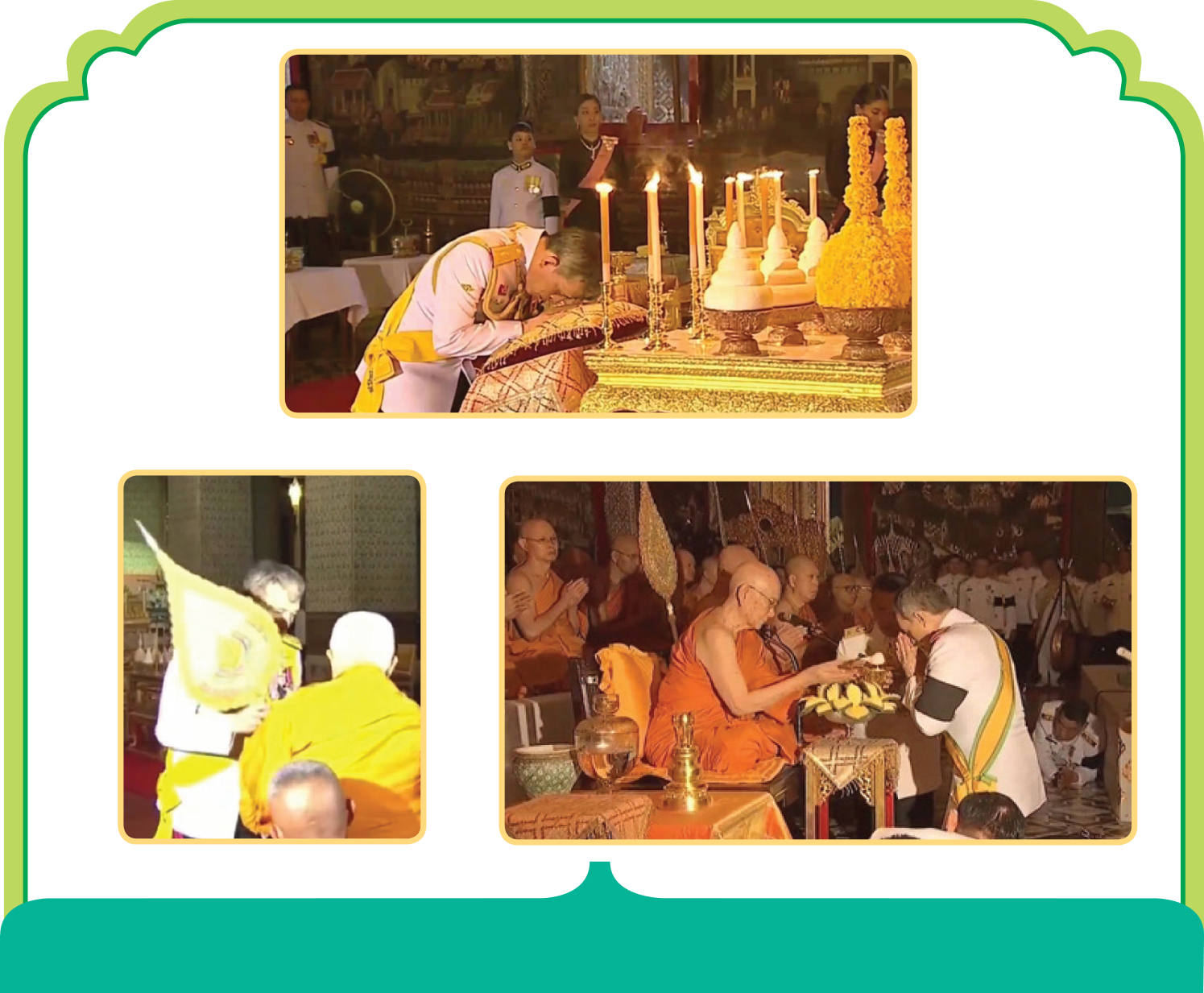 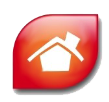 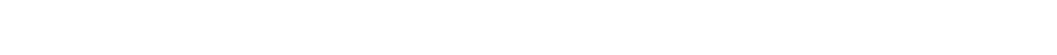 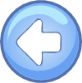 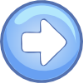 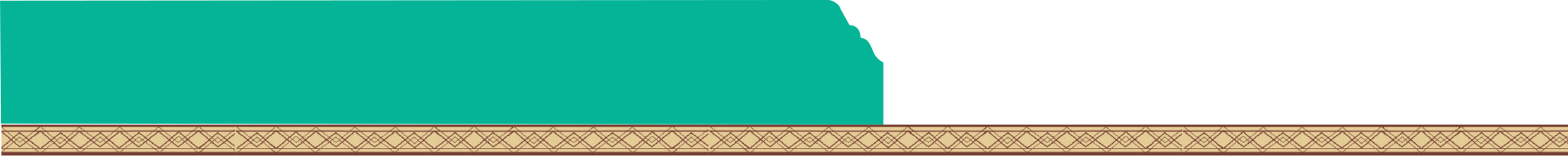 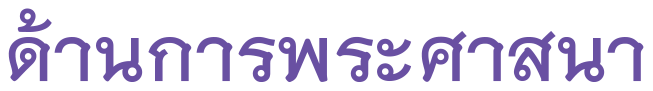 สมเด็จพระเจ้าอยู่หัวมหาวิชราลงกรณ บดินทรเทพยวรางกูร ทรงกรุณาโปรดเกล้าโปรดกระหม่อมสถาปนา สมเด็จพระมหามุนีวงศ์ (อัมพร อมฺพโร) เจ้าอาวาสวัดราชบพิธสถิตมหาสีมารามราชวรวิหาร เป็น สมเด็จพระอริยวงศาคตญาณ สมเด็จพระสังฆราช สกลมหาสังฆปริณายก องค์ที่ ๒๐ แห่งกรุงรัตนโกสินทร
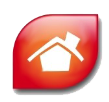 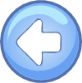 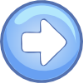 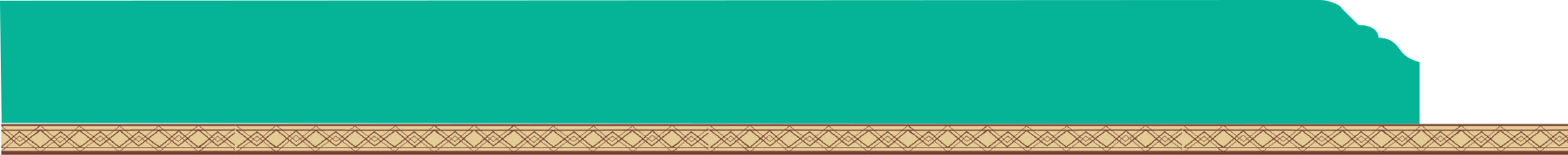 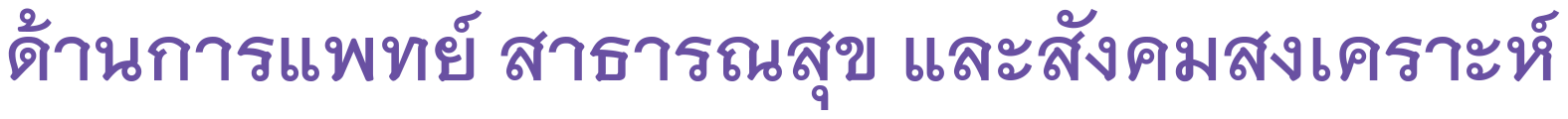 สมเด็จพระเจ้าอยู่หัวมหาวิชราลงกรณ บดินทรเทพยวรางกูร ทรงสนพระราชหฤทัยในการพัฒนาคุณภาพชีวิตของประชากร โดยเฉพาะเยาวชนที่ด้อยโอกาสและคาดแคลน ทรงพระกรุณาโปรดเกล้าโปรดกระหม่อมพระราชทานเครื่องอุปโภค บริโภค เครื่องกีฬา เครื่องดับเพลิงโปรดเกล้าฯ ให้กรมทหารในบังคับบัญชาของพระองค์ร่วมกับประชาชนพัฒนาสิ่งแวดล้อม พระราชทานพระราชทรัพย์สนับสนุนโครงการของชุมชน เช่น โครงการพัฒนาเด็กเล็กที่ขาดแคลน โครงการปราบปรามยาเสพติดในหมู่เยาวชนชุมชนแออัด จัดตั้งศูนย์สุขภาพชุมชน เพื่อให้เยาวชนผู้ด้อยโอกาสเติบโตเป็นพลเมืองดี ที่มีคุณค่า เป็นกำลังในการพัฒนาประเทศได้ในอนาคต
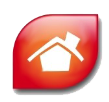 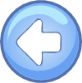 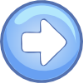 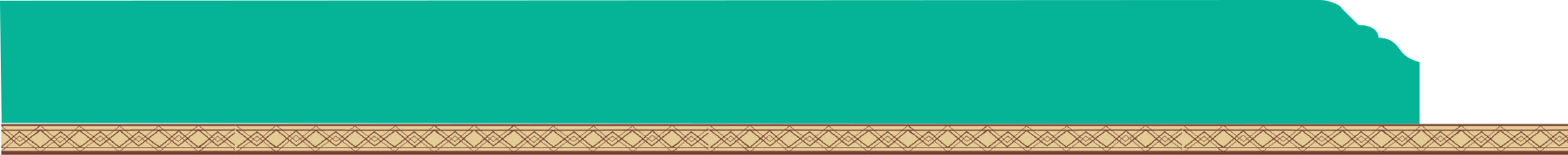 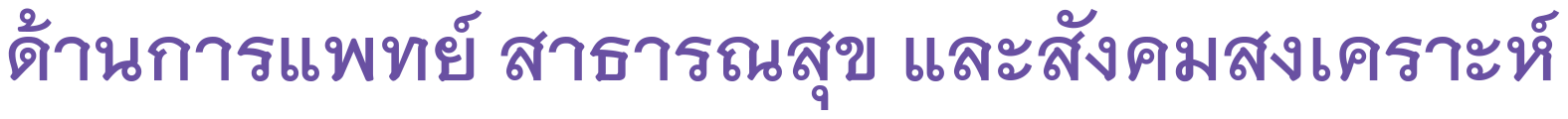 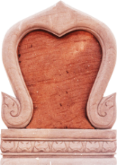 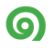 โรงพยาบาลสมเด็จพระยุพราช
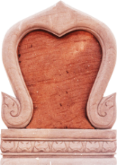 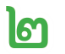 โครงการกาญจนบารมีฉลองพระเกียรติ ครองราชสมบัติ ๕๐ ปี
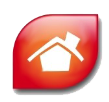 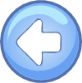 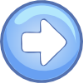 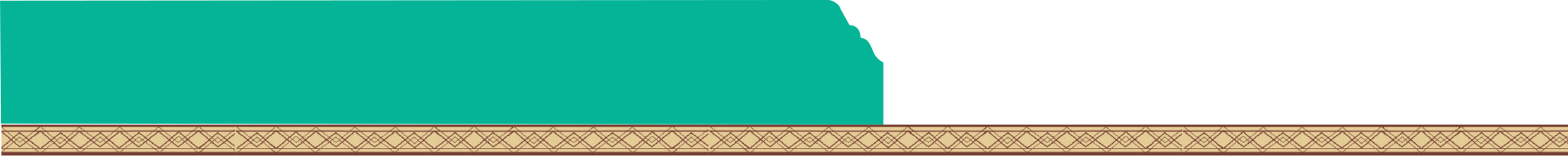 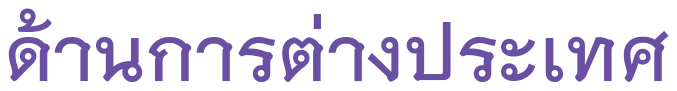 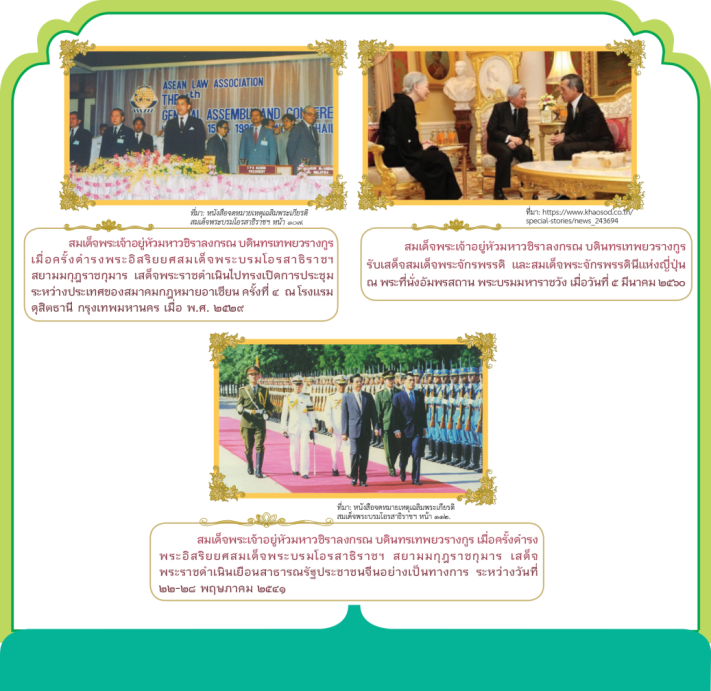 สมเด็จพระเจ้าอยู่หัวมหาวชิราลงกรณ บดินทรเทพยวรางกูร ได้ทรงเจริญรอยตามพระยุคลบาทของพระบาทสมเด็จพระปรมินทรมหาภูมิพลอดุลยเดชในการเจริญทางพระราชไมตรีกับนานาอารยประเทศที่เป็นมิตรกับราชอาณาจักรไทยตลอดมาได้เสด็จพระราชดำเนินแทนพระองค์พระบาทสมเด็จพระเจ้าอยู่หัวรัชกาลที่ ๙
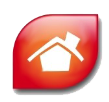 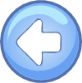 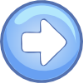 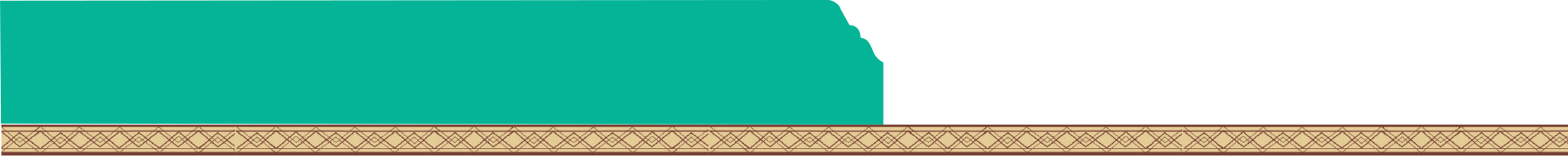 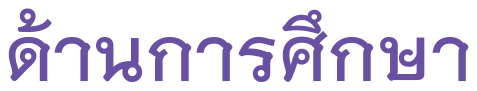 สมเด็จพระเจ้าอยู่หัวมหาวชิราลงกรณ บดินทรเทพยวรางกูร มีพระมหากรุณาธิคุณ   ในด้านการศึกษาของเยาวชนทุกระดับ
ทรงมีพระราชประสงค์ที่จะกระจายการศึกษาไปสู่ท้องถิ่นที่ห่างไกล เพื่อให้เยาวชนได้มีโอกาสรับการศึกษาอย่างทั่วถึง ได้ทรงพระราชทานพระราชทรัพย์ส่วนพระองค์สนับสนุนให้กระทรวงศึกษาธิการจัดสร้างโรงเรียนในท้องถิ่นทุรกันดาร ๖ โรงเรียน
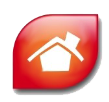 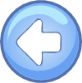 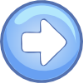 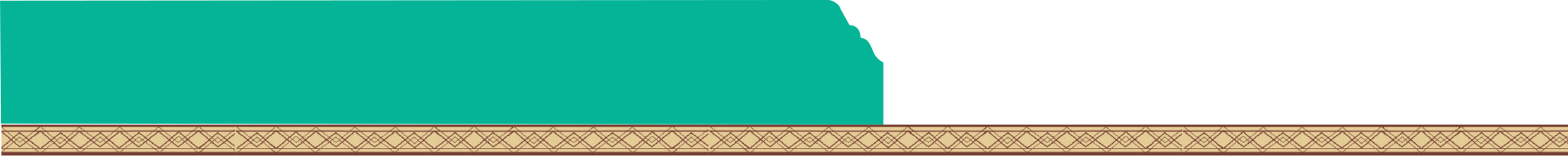 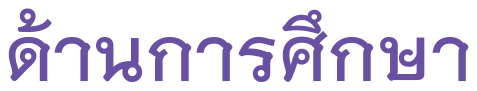 ด้วยพระราชปณิธานที่จะให้โอกาสแก่เยาวชนที่มีฐานะยากจน มีความประพฤติดีให้ได้ รับการศึกษาอย่างต่อเนื่องจนสำเร็จการศึกษาในระดับปริญญาตรี จึงทรงมีพระราชดำริให้จัดตั้งมูลนิธิทุนการศึกษาพระราชทานสมเด็จพระบรมโอรสาธิราชฯ สยามมกุฎราชกุมาร ที่จัดตั้งขึ้นก่อนมาอยู่ภายใต้
สำหรับการศึกษาในระดับอุดมศึกษา ได้เสด็จพระราชดำเนินแทนพระองค์พระราชทาน ปริญญาบัตรแก่ผู้สำเร็จการศึกษาจากมหาวิทยาลัยต่างๆ เป็นจำนวนมาก โดยเฉพาะมหาวิทยาลัยราชภัฏทั้ง ๔๑ แห่งทั่วราชอาณาจักร
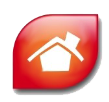 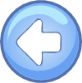 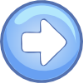 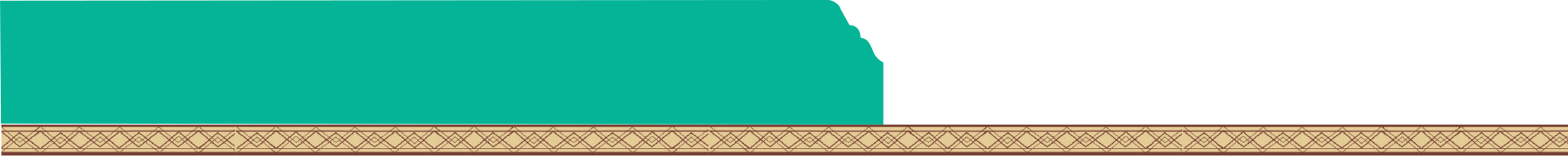 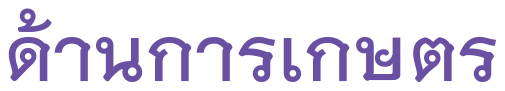 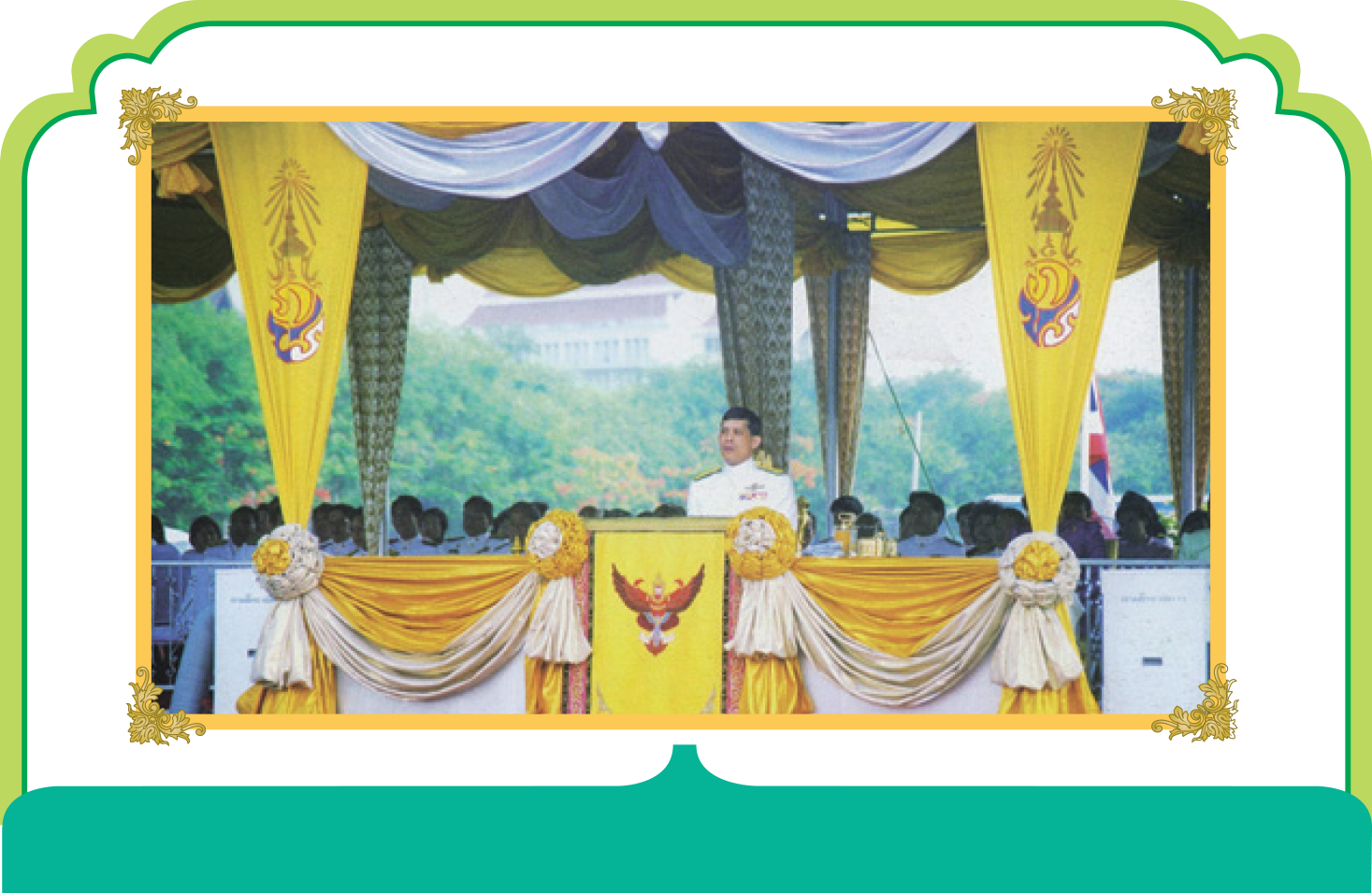 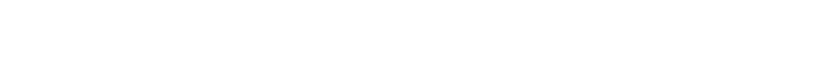 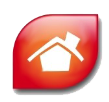 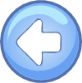 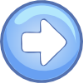 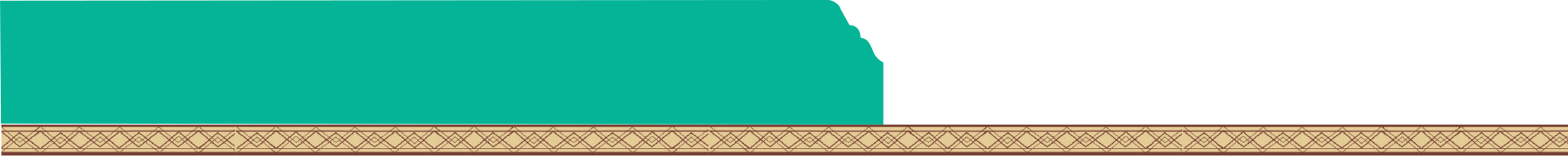 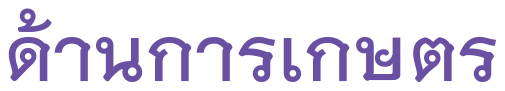 สมเด็จพระเจ้าอยู่หัวมหาวชิราลงกรณ บดินทรเทพยวรางกูร ได้ทรงบำเพ็ญพระราชกรณียกิจเพื่อส่งเสริมการเกษตรกรรมอันเป็นอาชีพหลักของปวงชนชาวไทยตลอดมา เมื่อครั้งดำรงพระอิสริยยศสมเด็จพระบรมโอรสาธิราชฯ สยามมงกุฎราชกุมาร ได้เสด็จพระราชดำเนินแทนพระองค์ไปในการพระราชพิธีพืชมงคล ณ วัดพระศรีรัตนศาสดาราม และในการพระราชพิธีจรด  พระนังคัลแรกนาขวัญ ณ มณฑลพิธีท้องสนามหลวง
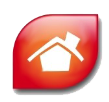 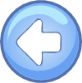 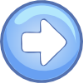 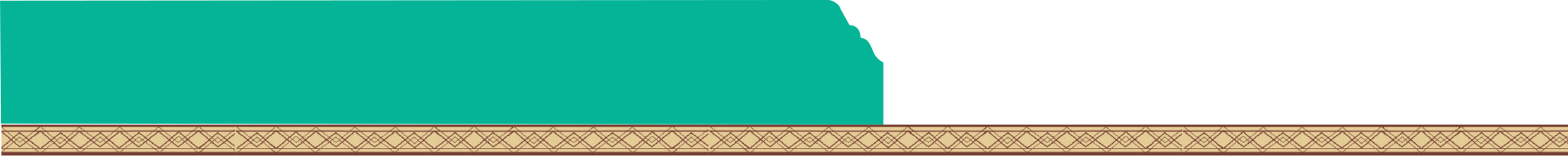 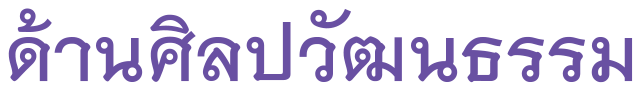 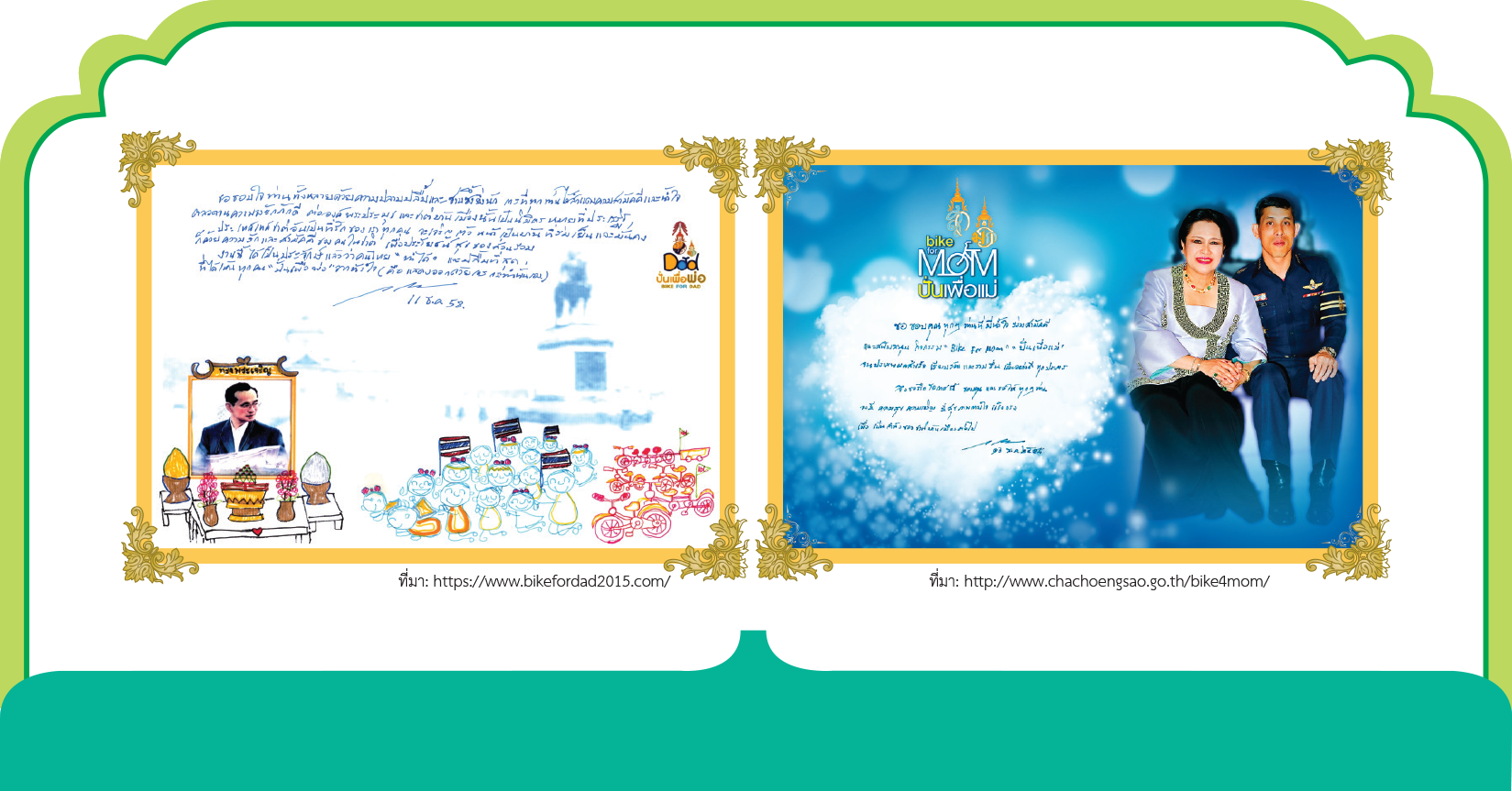 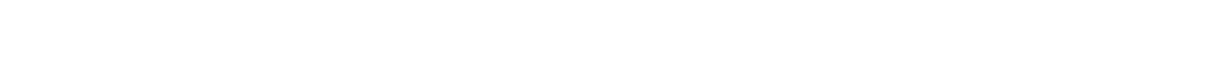 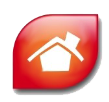 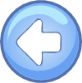 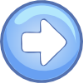 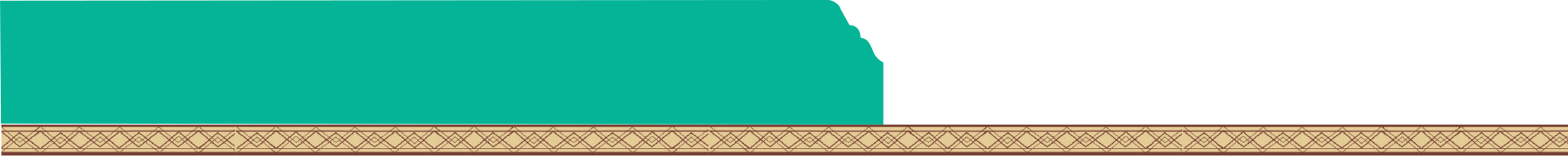 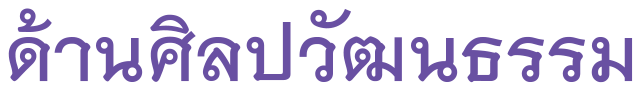 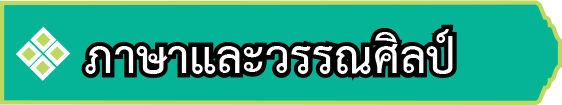 สมเด็จพระเจ้าอยู่หัวมหาวชิราลงกรณ บดินทรเทพยวรางกูร มีพระปรีชาสามารถด้านการประพันธ์ ทั้งร้อยแก้วและร้อยกรอง ทรงใช้ภาษาเรียบง่าย ตรงไปตรงมา สื่อสารให้ผู้อ่านเข้าใจ ดังตัวอย่างข้อความในภาพฝีพระหัตถ์พระราชทานแก่ประชาชนเพื่อทรงแสดงพระราชปณิธานการจัดกิจกรรมปั่นจักรยานเฉลิมพระเกียรติเนื่องในโอกาสวันคล้ายวันเฉลิมพระชนมพรรษา
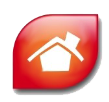 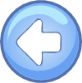 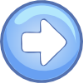 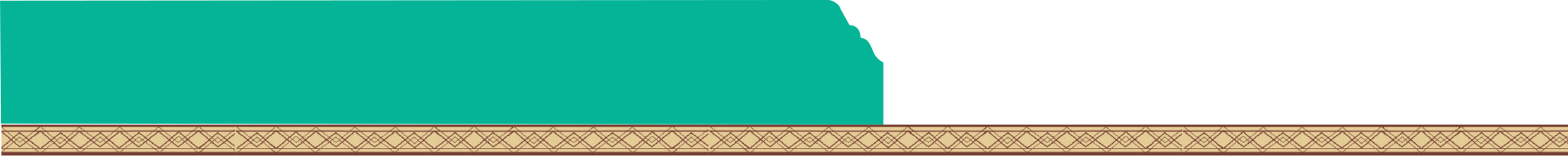 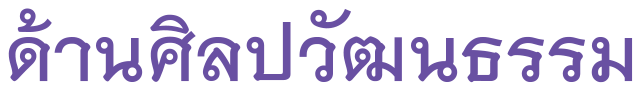 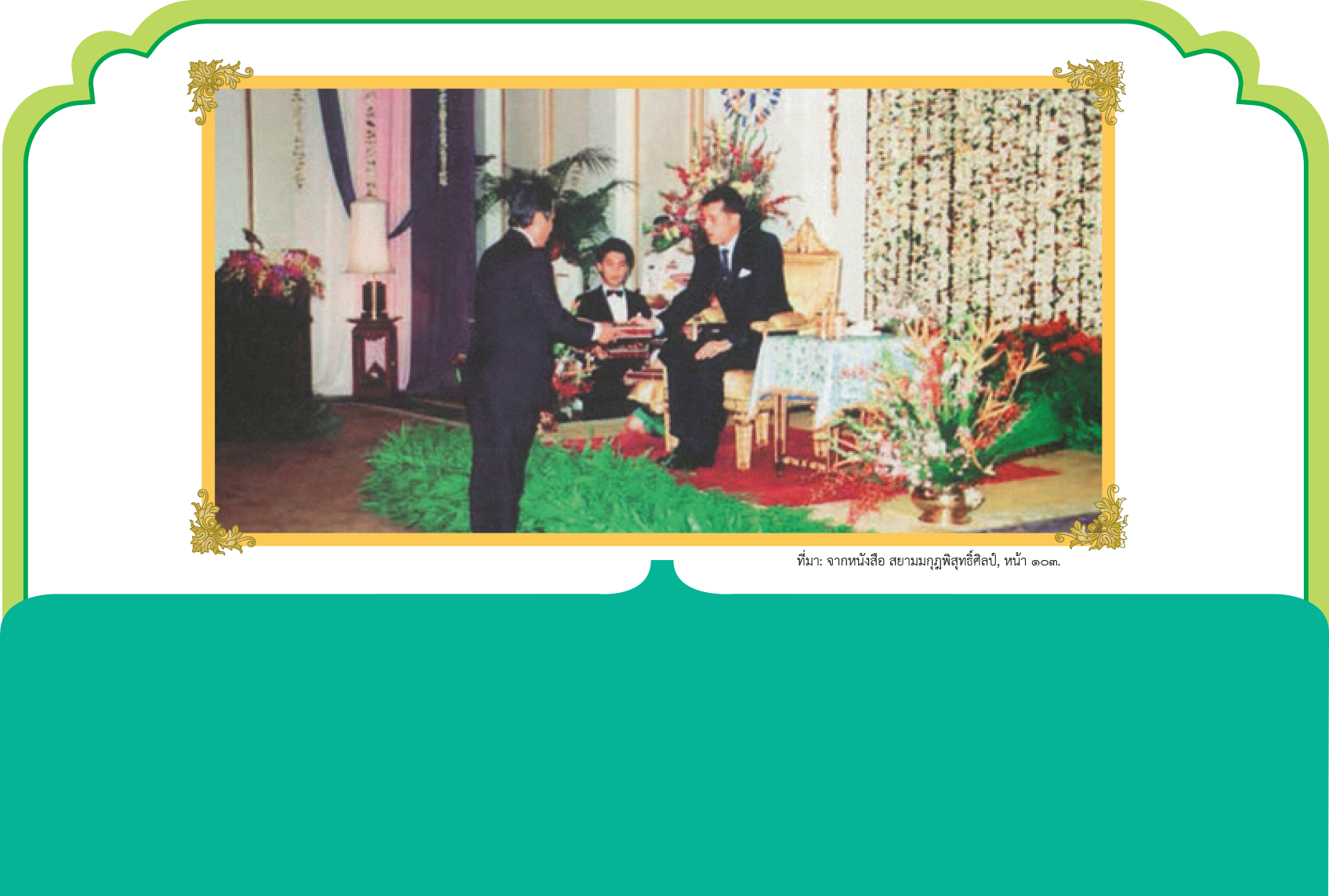 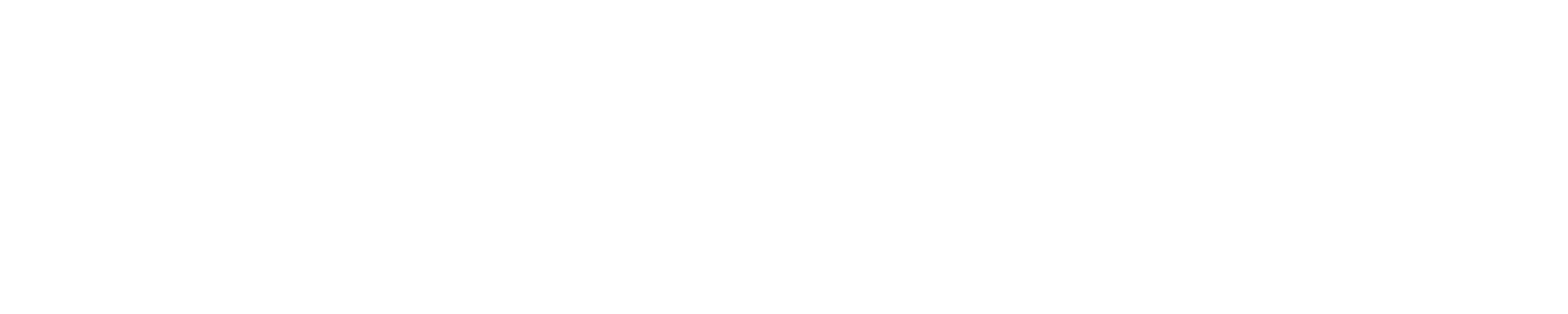 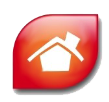 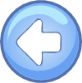 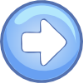 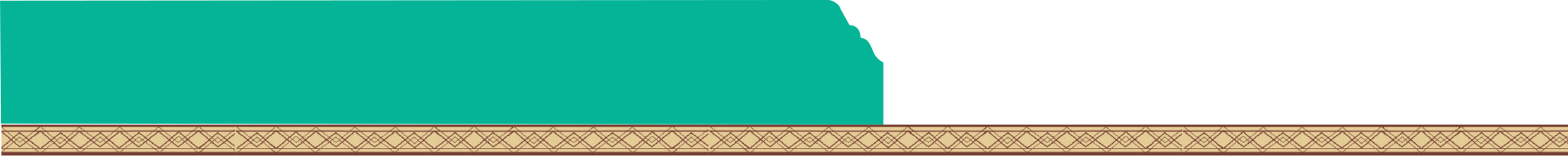 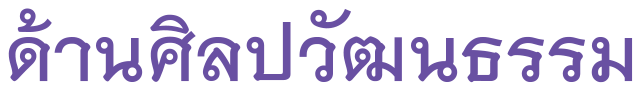 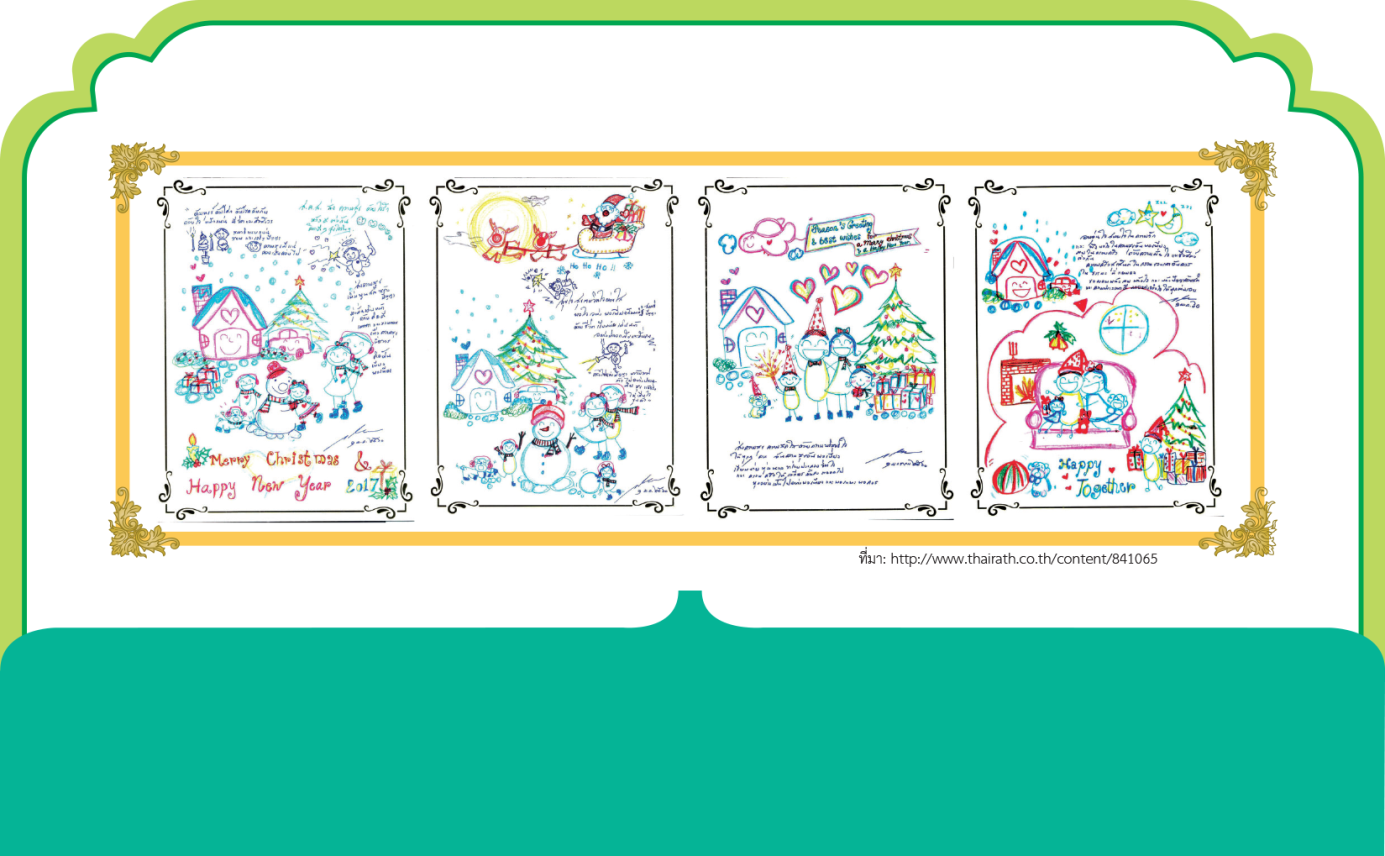 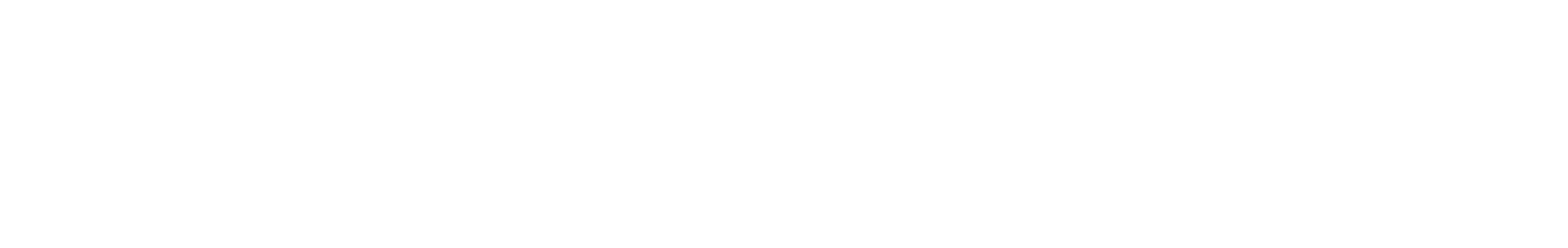 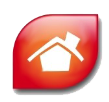 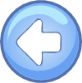 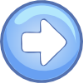 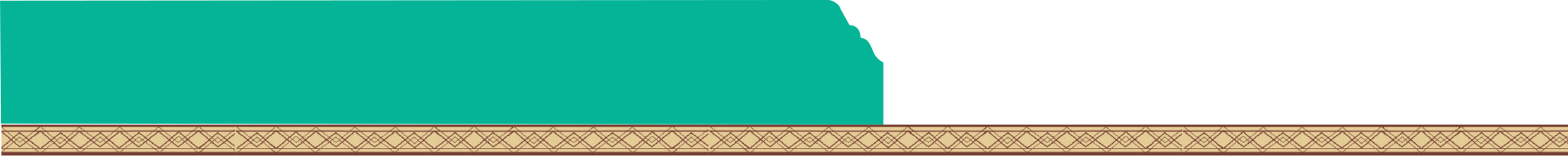 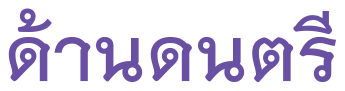 สมเด็จพระเจ้าอยู่หัวมหาวชิราลงกรณ บดินทรเทพยวรางกูร ทรงสนพระราชหฤทัยทางด้านดนตรีตั้งแต่ทรงพระเยาว์ ทรงดนตรีร่วมกับพระบาทสมเด็จพระปรมินทรมหาภูมิพลอดุลยเดชหลายครั้ง ทรงสนับสนุนกิจกรรมของหน่วยงานต่างๆ และทรงรับวงดุริยางค์ซิมโฟนีกรุงเทพไว้ในพระอุปถัมภ์ ในชื่อว่า “มูลนิธิวงดุริยางค์ซิมโฟนีกรุงเทพในพระราชูปถัมภ์สมเด็จพระบรมโอรสาธิราชฯ สยามมกุฎราชกุมาร”
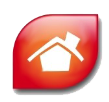 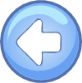 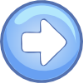 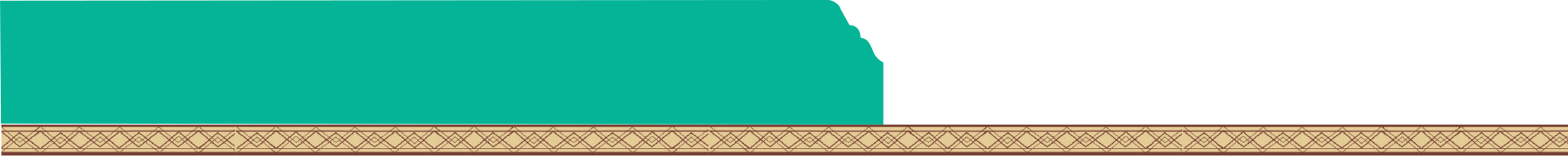 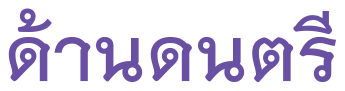 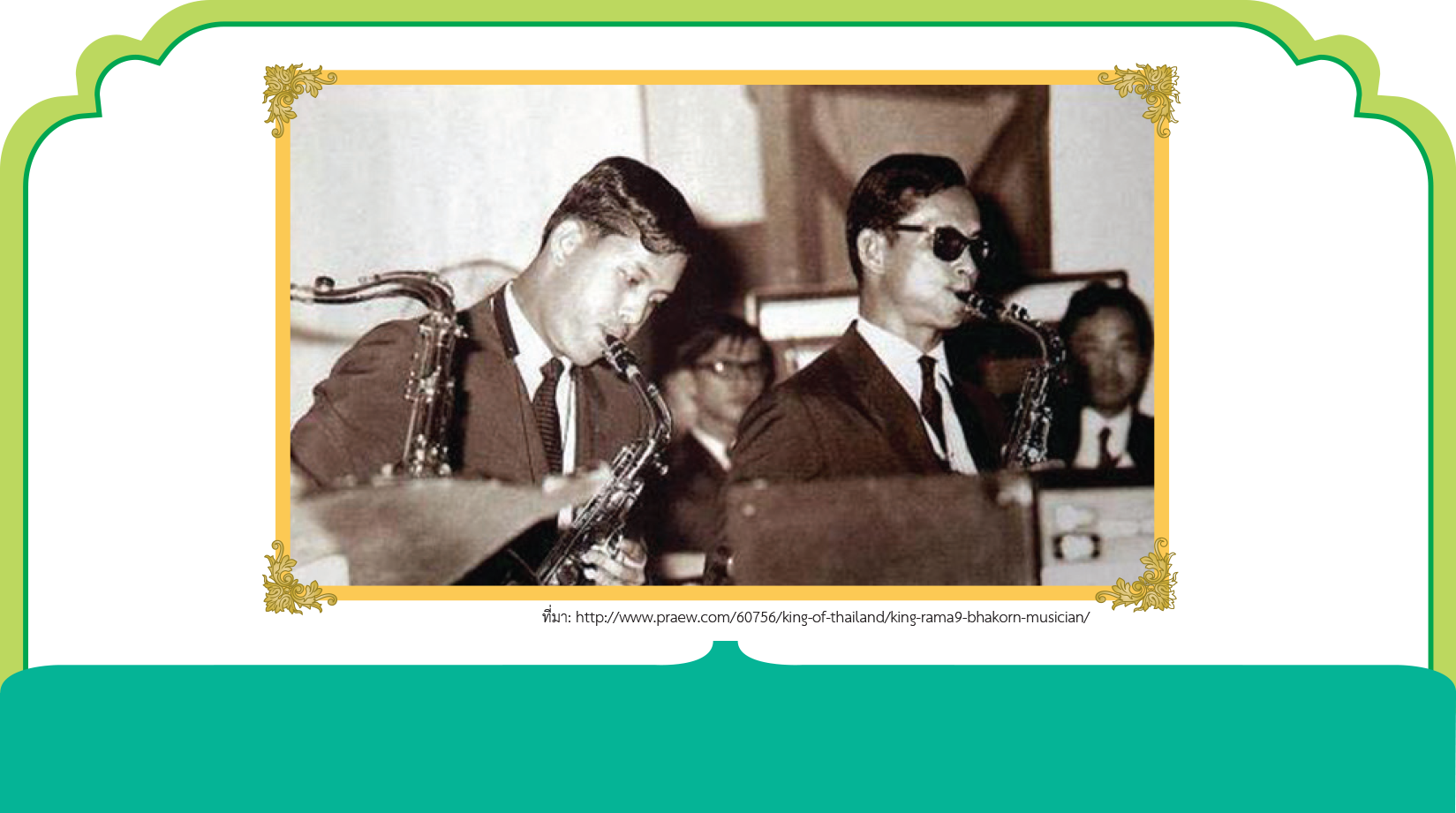 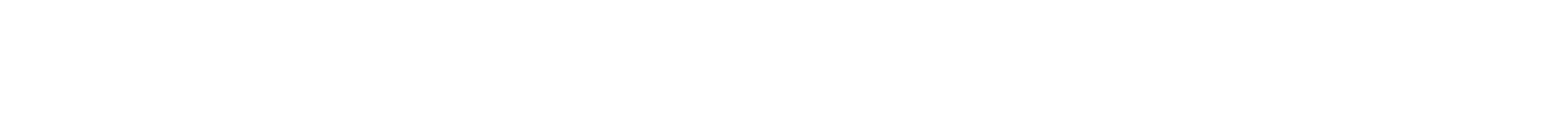 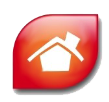 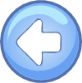 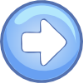